Module 2
Mathematics Progress Monitoring and Determining Response
Slide 2
Link to Video: https://youtu.be/Z48vgcjX6vE
Objectives
PART 1: What are the different types of assessments used to monitor student progress in mathematics within DBI?

PART 2: How do you administer progress monitoring measures with fidelity?

PART 3: How do you interpret progress monitoring scores?
Activities
PART 1: What are the different types of assessments used to monitor student progress in mathematics within DBI?
Compare general outcome measures and single-skill measures

Interpret a diagnostic assessment score report

Conduct a survey of assessments in your school
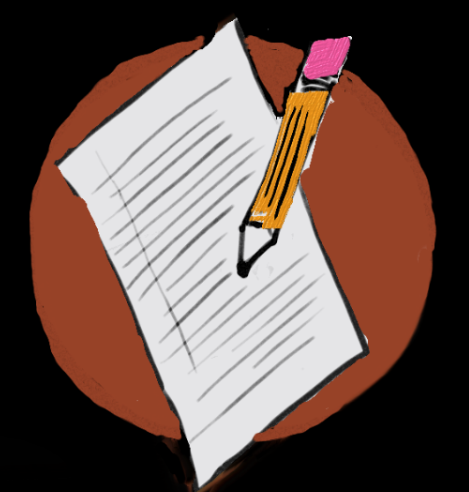 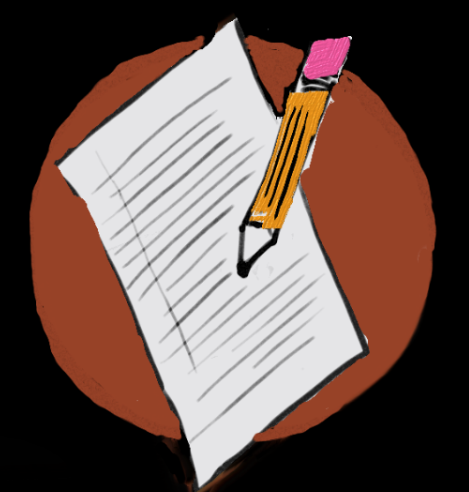 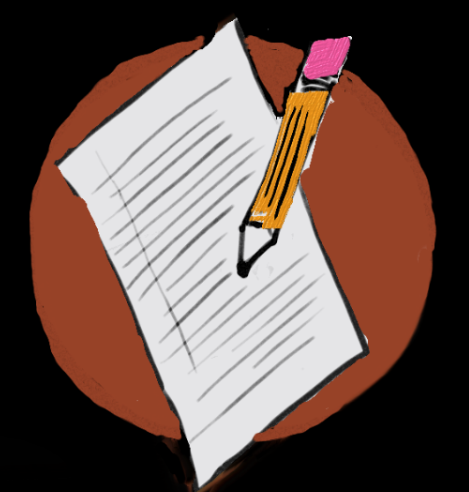 Activities
PART 2: How do you administer progress monitoring measures with fidelity?
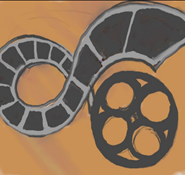 Administration of progress monitoring measures

Score and graph early numeracy measures

Score and graph computation measure; score and graph concepts and applications measure

Survey progress monitoring measures on the NCII website

Reflect upon your progress monitoring practices
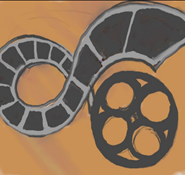 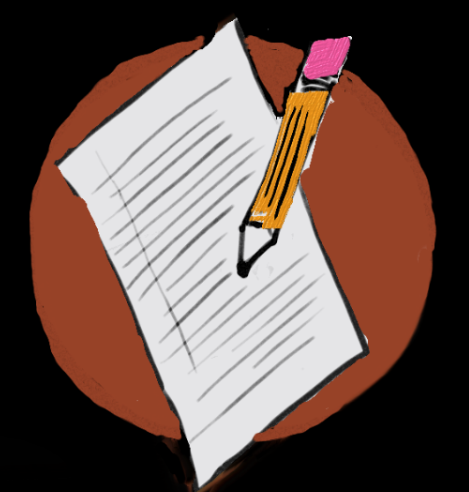 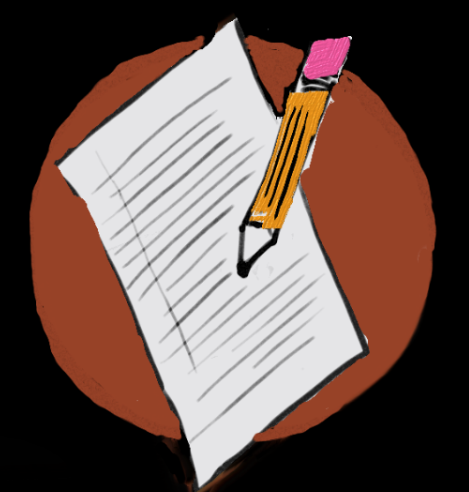 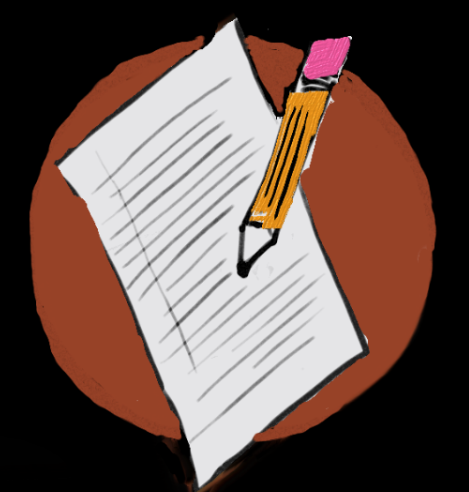 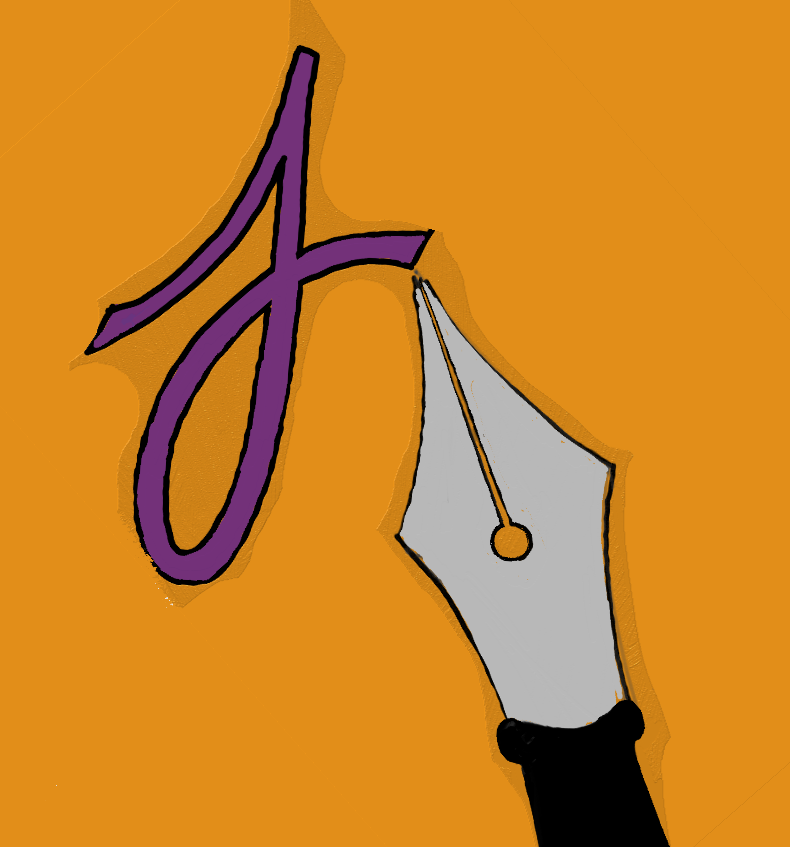 Activities
PART 3: How do you interpret progress monitoring scores?
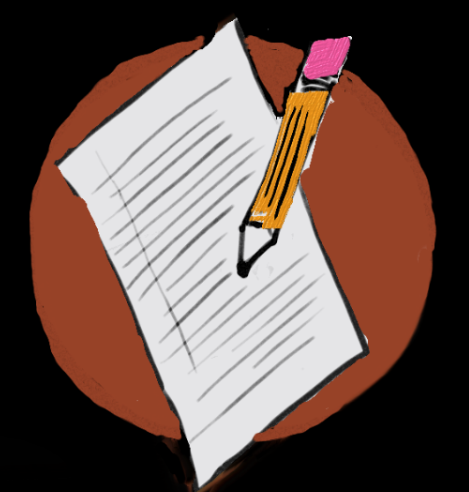 Create a graph and set goals using three methods

Make decisions about response based on data points

Make decisions about response based on a trendline

Share, with your classmates, your decision-making structure within DBI
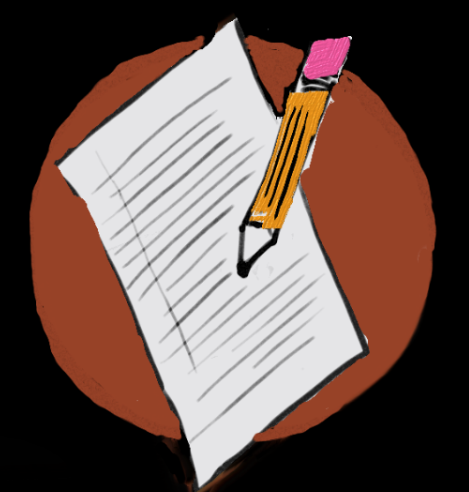 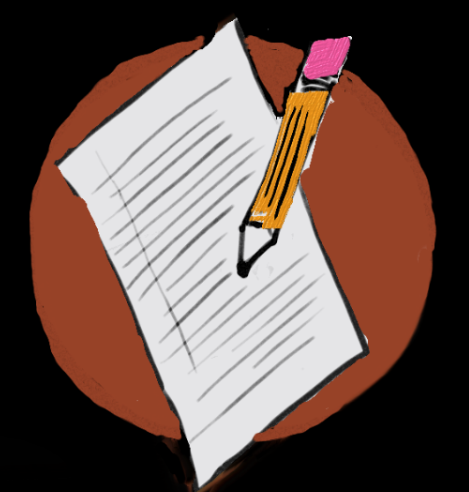 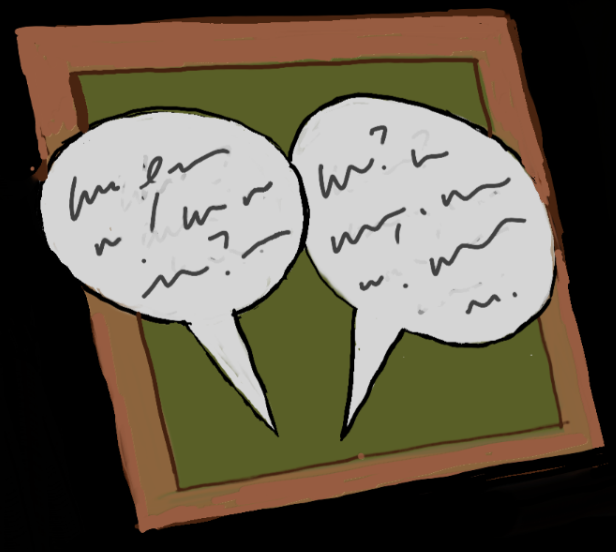 Reading
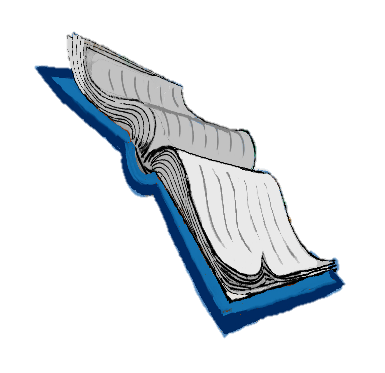 Lembke, E. S., Strickland, T. K., & Powell, S. R. (2016). Monitoring student progress to determine instructional effectiveness. In B. S. Witzel (Ed.), Bridging the gap between arithmetic and algebra (pp. 139–155). Arlington, VA: Council for Exceptional Children.
7
Classroom Application
Start (or continue) implementing progress monitoring measures on a weekly basis
Start (or continue) graphing data
Start (or continue) making decisions about progress
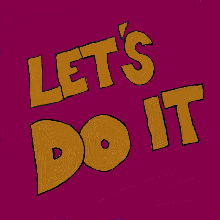 8
1: Developing a scope and sequence for intervention
Slide 9
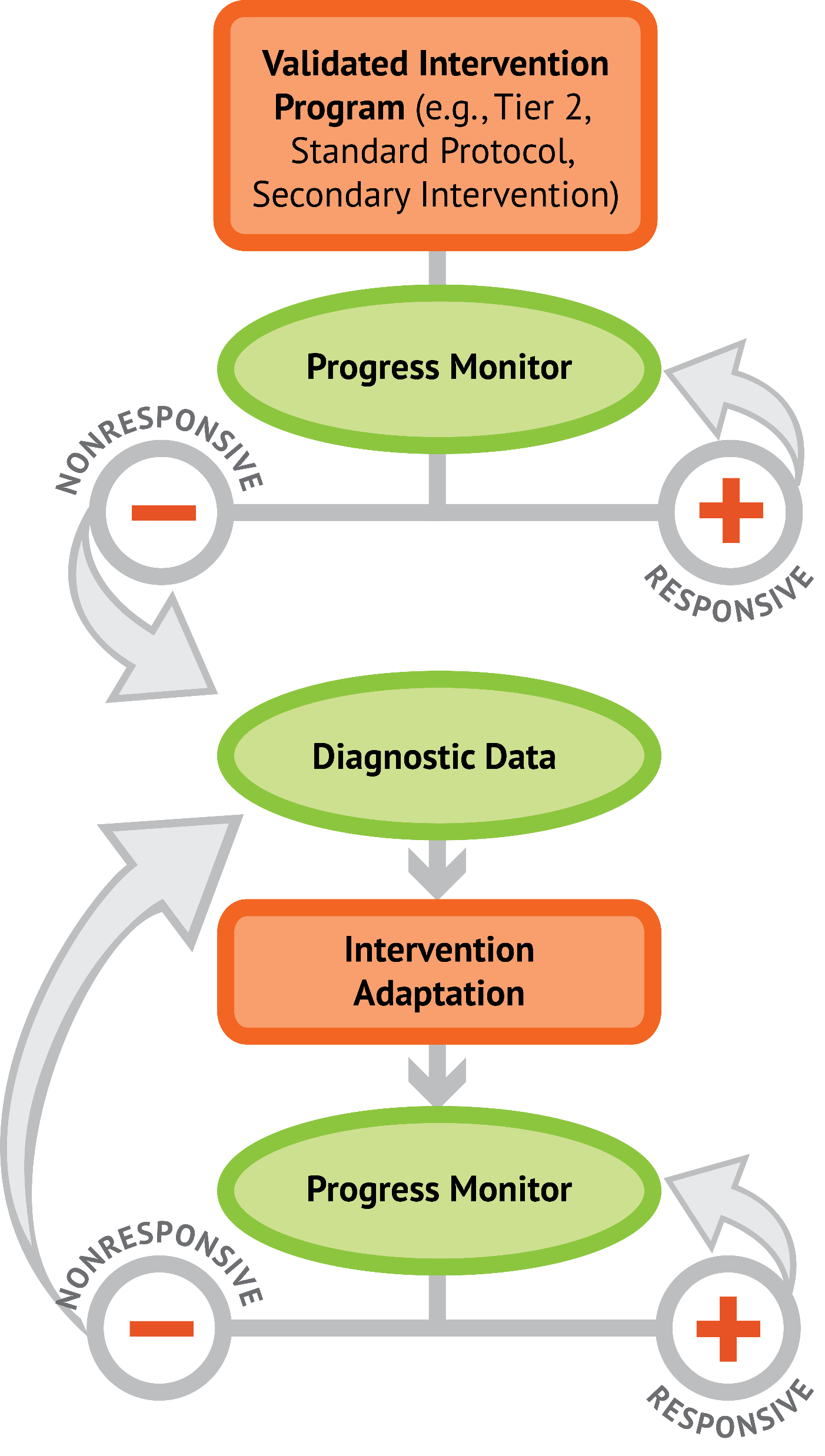 2: Progress monitoring and determining response
3: Selecting evidence-based practices for the instructional platform
4: Instructional delivery: explicit instruction, multiple representations, language
5: Instructional strategies: fluency building, problem solving, motivation
6: Whole number content
7: Rational number content
8: DBI and mathematics: fidelity, adaptations
Welcome!
Let’s get started on Module 2!
Slide 11
Part 1
What are the different types of assessments used to monitor student progress in mathematics within DBI?
Module 2, Part 1
Part 1 Objectives
In this part, you’ll learn—
The definition of a formative assessment and the difference between general outcome measures and skill-specific measures
The definition of a diagnostic assessment
The definition of a summative assessment
Where Are We?
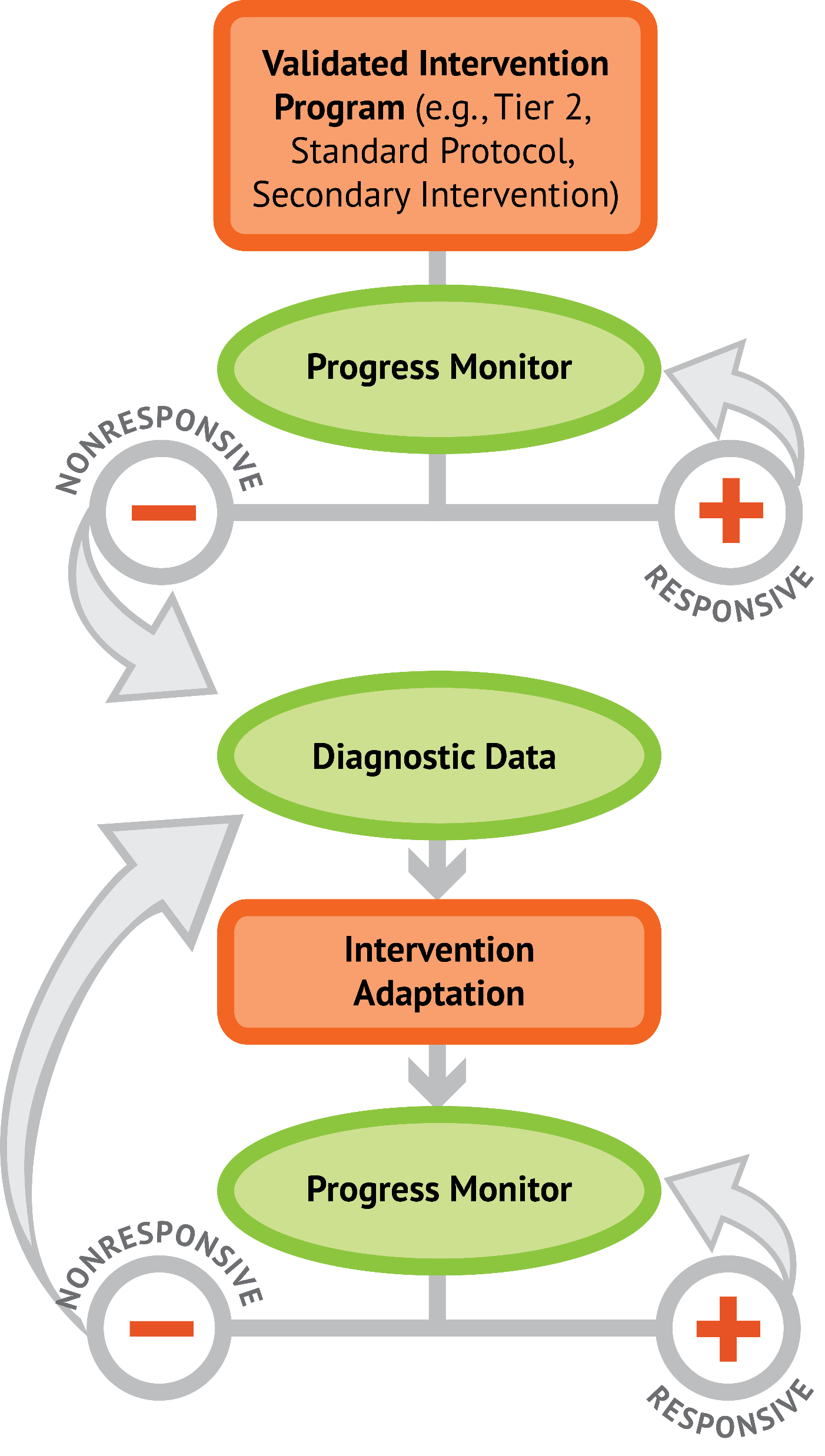 Formative Assessment
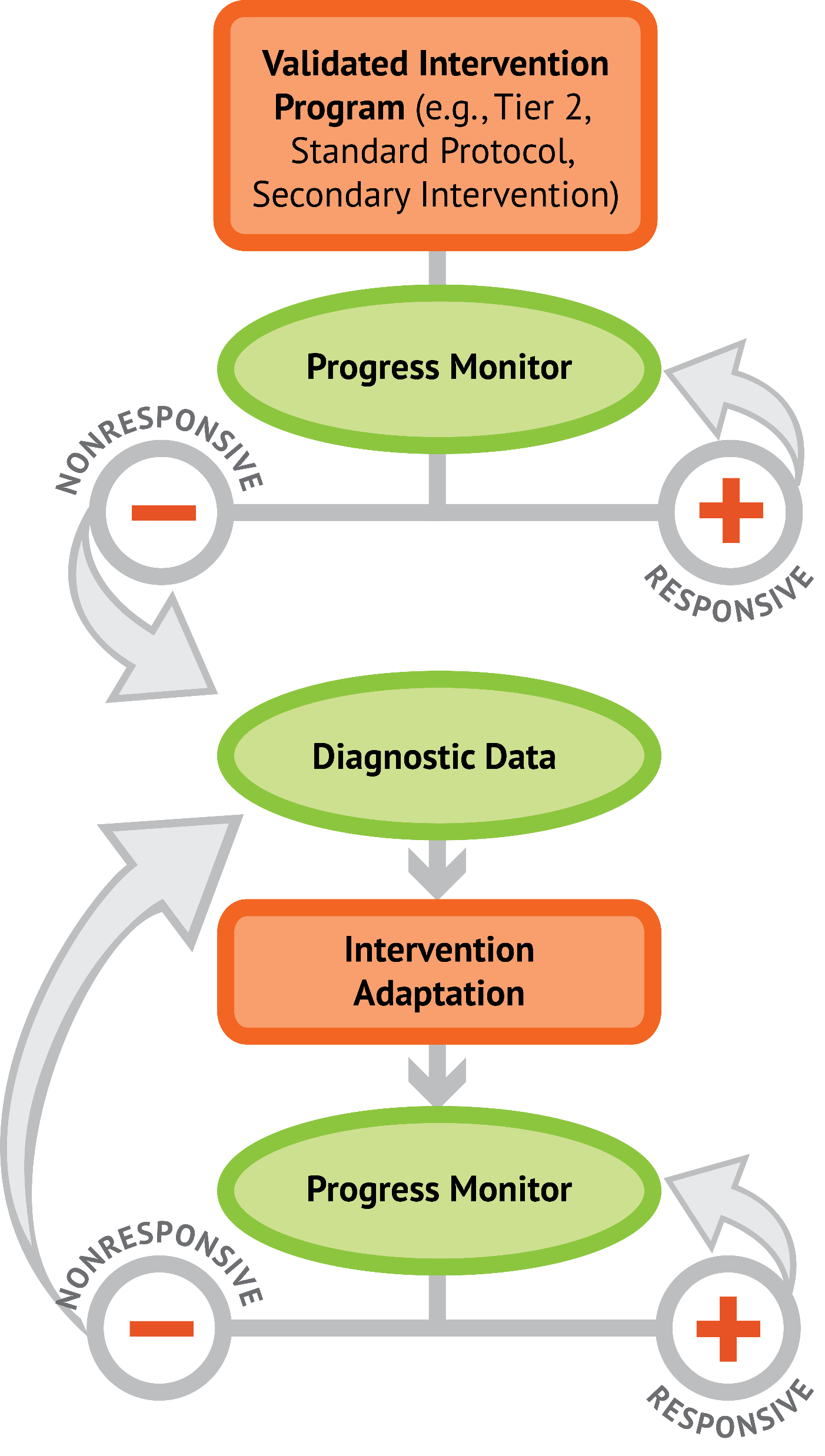 Data gathered during learning to make judgments for learning.

Progress monitoring measures are a type of formative assessment.
Progress Monitoring Measures
General Outcome Measures

Assess grade-level mathematics curriculum
Curriculum-based measurement (CBM) is a type of general outcome measure
Single-skill Measures

Assess a single mathematics skill (e.g., addition facts, division with two-digit divisors)
Progress Monitoring Measures
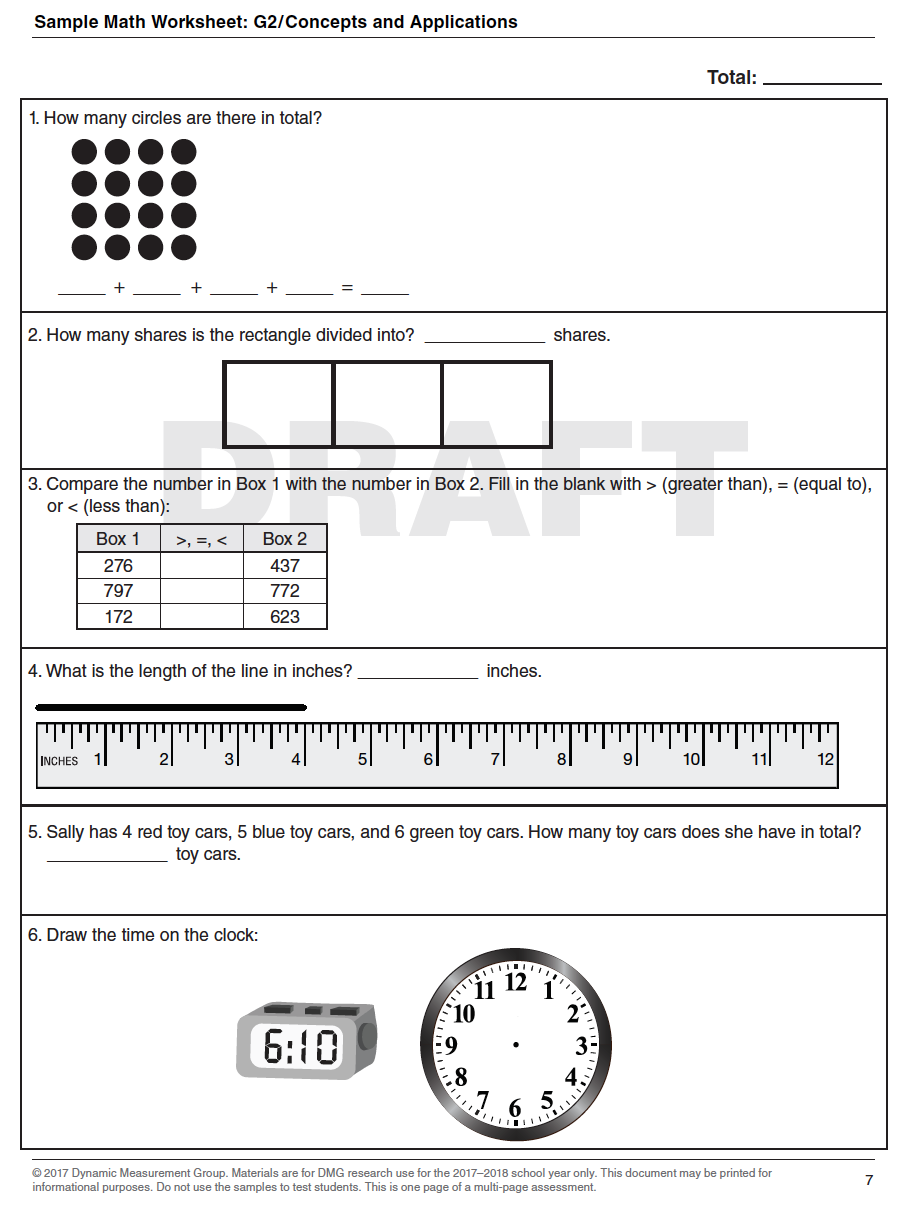 General Outcome Measures

Assess grade-level mathematics curriculum
Have equivalent, alternate forms
Curriculum-based measurement (CBM) is a type of general outcome measure
https://dibels.org/DIBELS_Math_Early_Release_Fact_Sheet.pdf
Progress Monitoring Measures
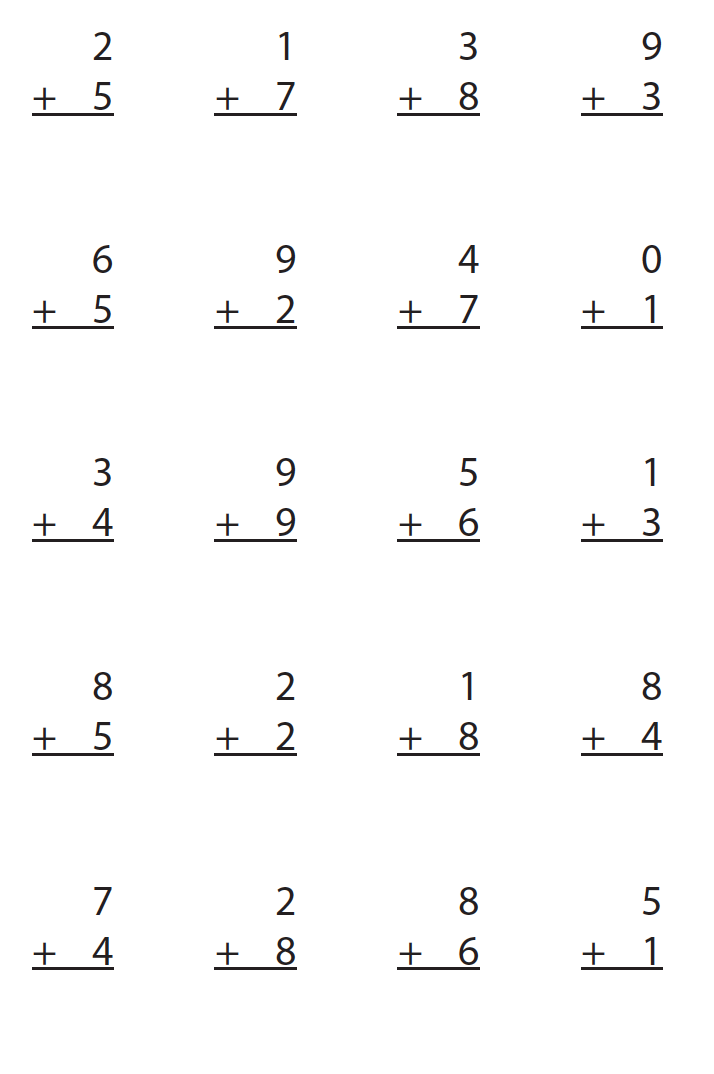 Single-skill Measures

Assess a single mathematics skill (e.g., addition facts, division with two-digit divisors)
Formative Assessment
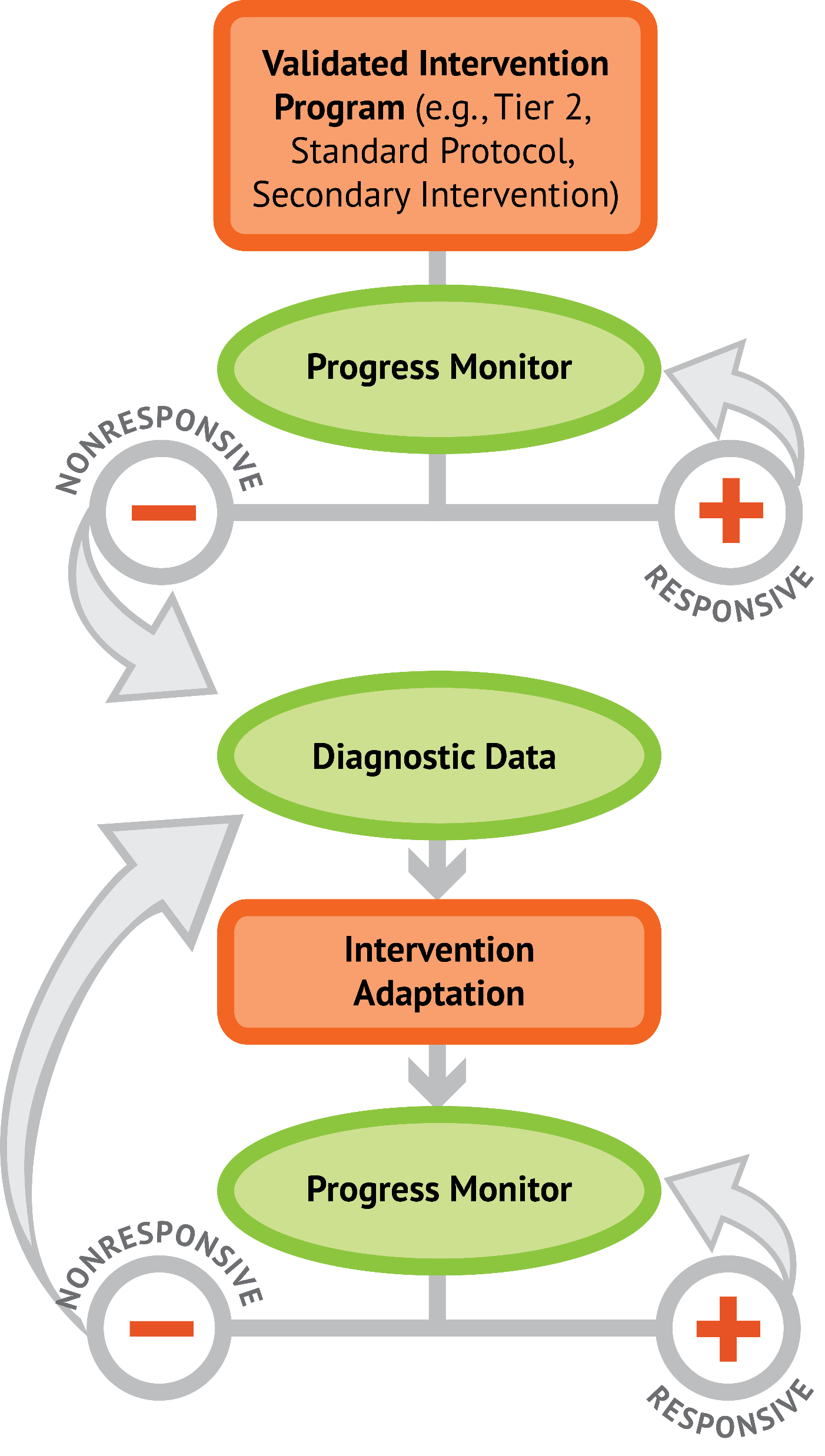 Data gathered during learning to make judgments for learning.
Formative Assessment
Formative Assessment
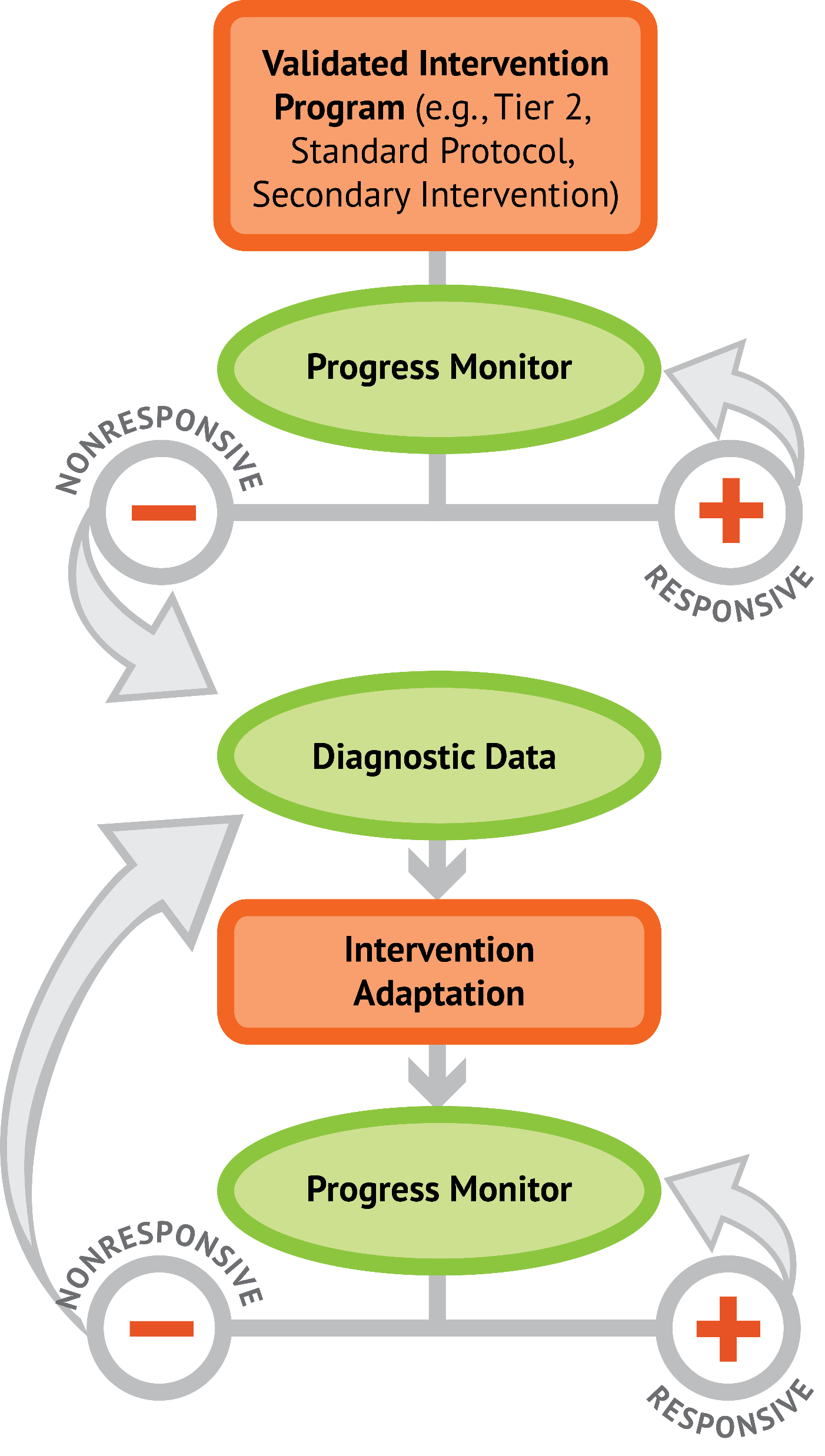 General outcome measures are a better type of progress monitoring measure. 

Such measures, which measure the grade-level curriculum, allow teachers to understand growth across the year, not just in a single skill.
Formative Assessment
General outcome measure
Formative Assessment
Single-skill measure
Formative Assessment
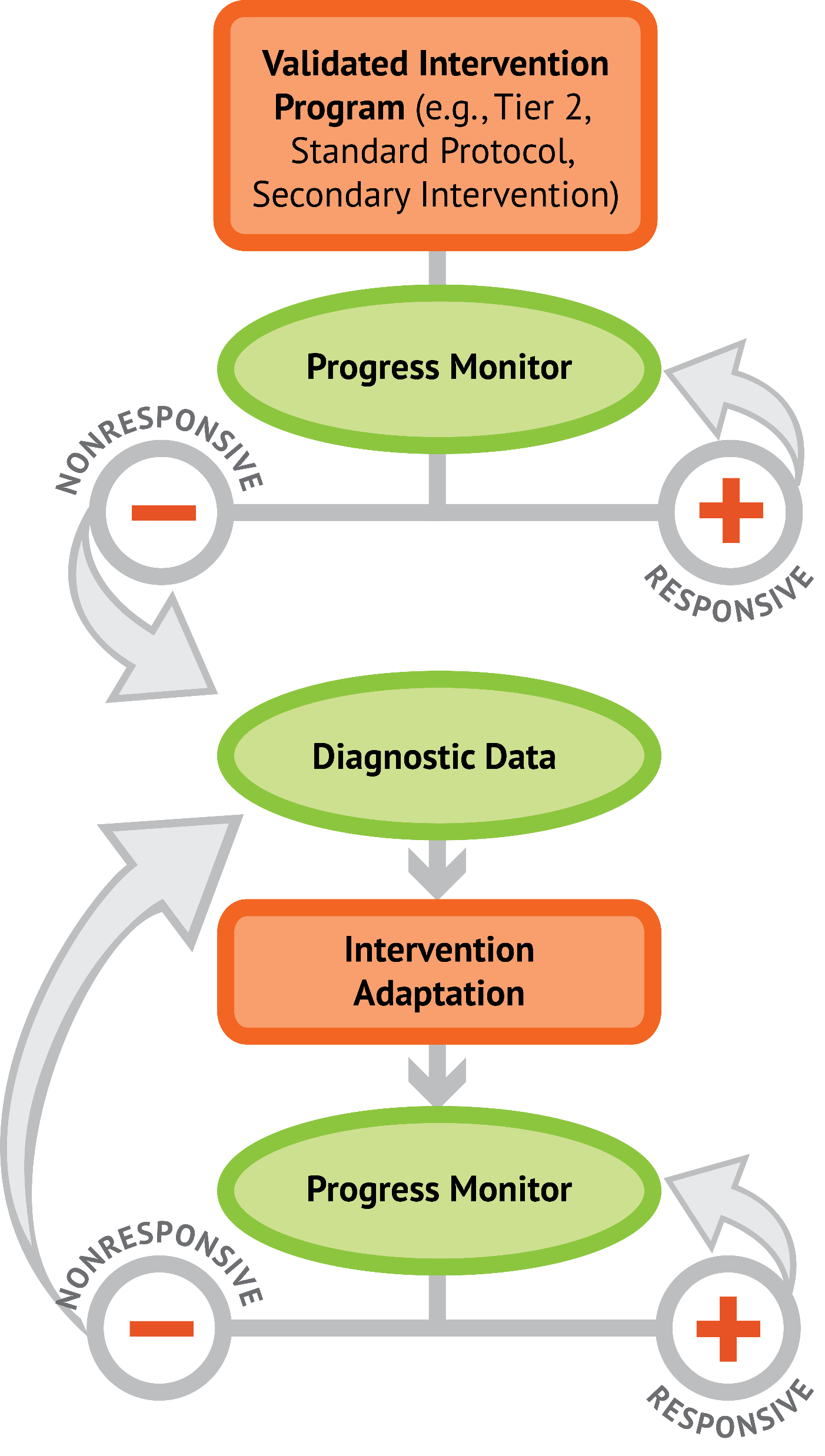 Formative assessment is the cornerstone of the DBI process. 

It’s used to make decisions about progress and whether an instructional adaptation is necessary.

Formative assessment also allows for timely decisions.
Formative Assessment
Decisions about Maria’s response need to be made here.
Formative Assessment
Decisions about Maria’s response should NOT be made here.
Formative Assessment
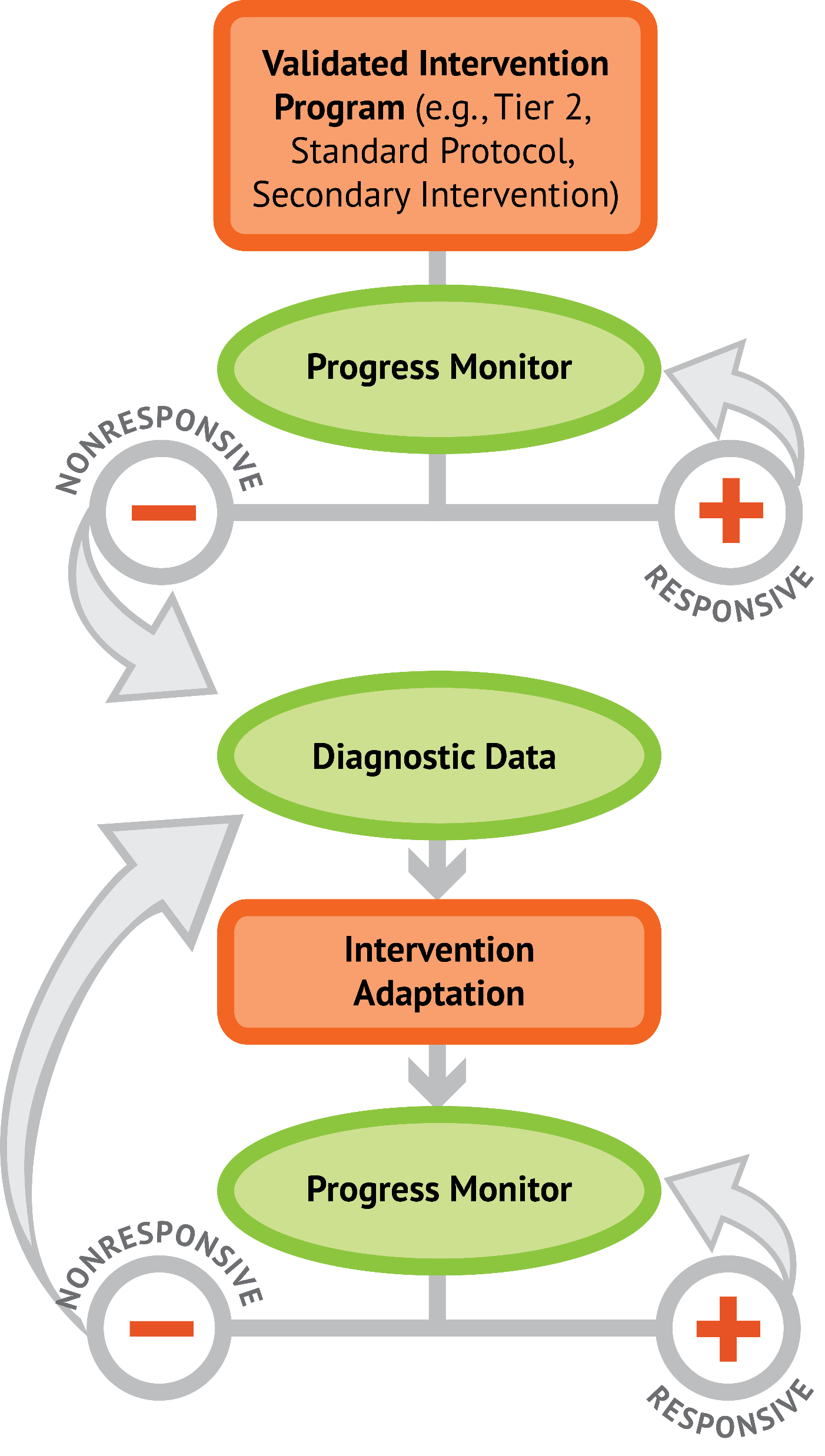 In sum:
Should use general outcome measures
Progress monitoring data determines response or nonresponse
Decisions about adaptations are timely and based on data
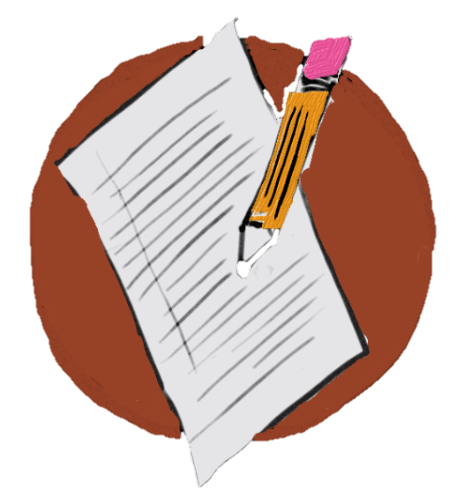 Slide 28
Workbook Activity #1
Look at the examples of formative assessments. Is each an example of a general outcome measure or single-skill measure?
Diagnostic Assessment
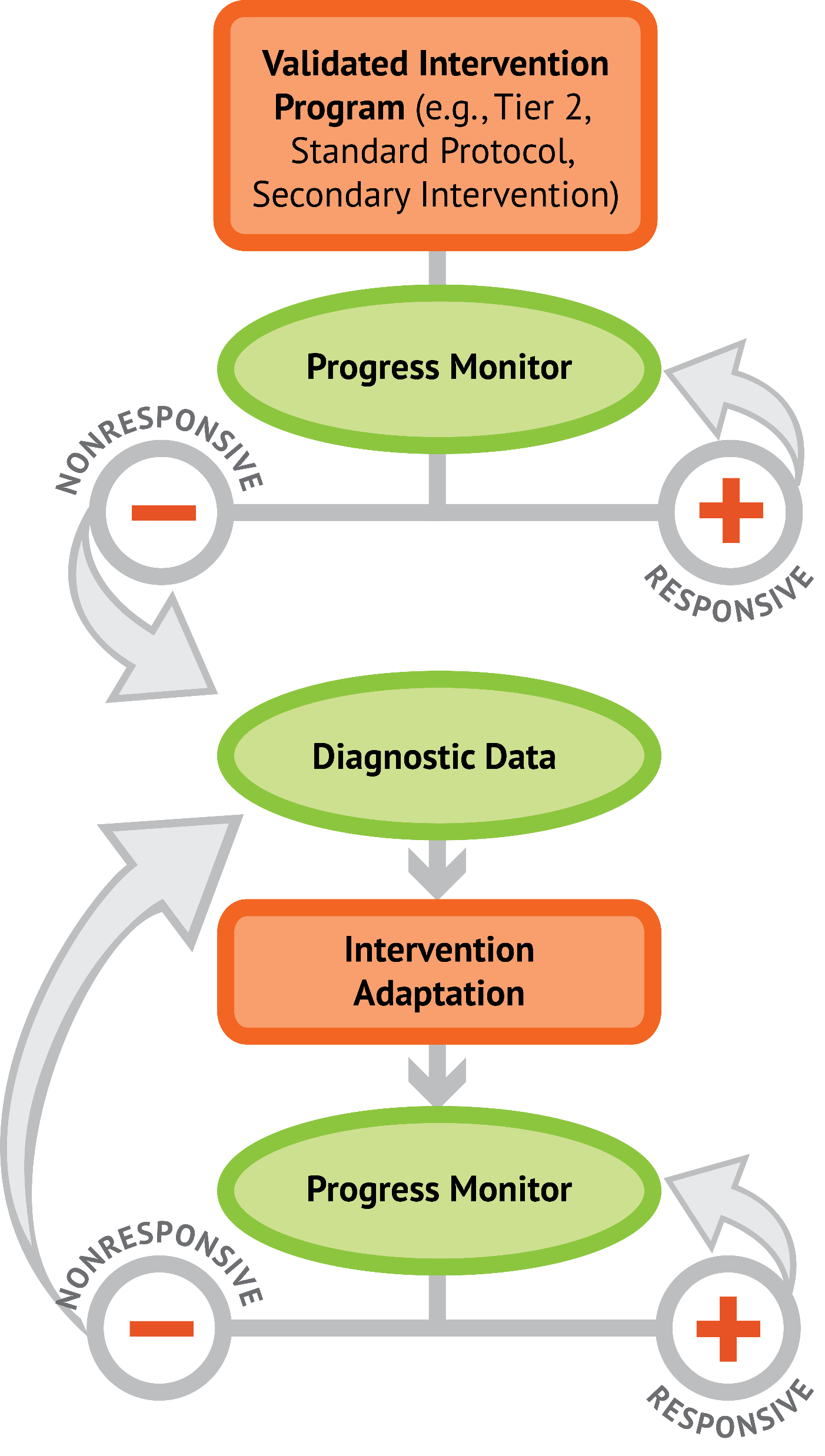 Data gathered before or during learning to understand strengths and weaknesses.
Diagnostic Assessment
Decisions about Maria’s response need to be made here.
Diagnostic Assessment
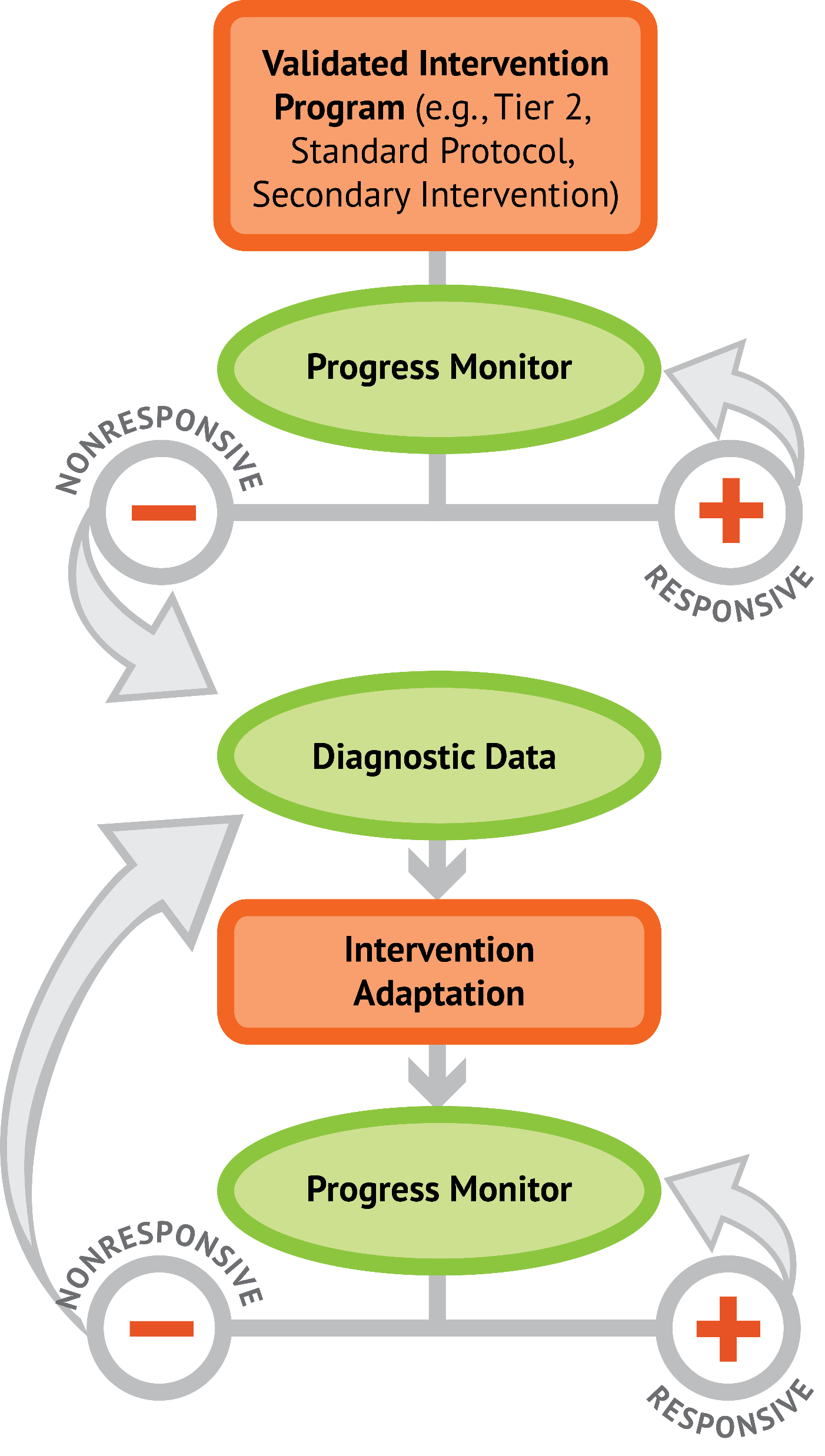 We need to adapt the intervention. A diagnostic assessment provides information about areas for targeted intensive intervention.
Diagnostic Assessment
Good diagnostic measures:
Measure multiple areas of mathematics
Are reliable and valid
Provide detailed score profiles
Diagnostic Assessment
Examples include the following:
Test of Early Mathematics Ability
Early Math Diagnostic Assessment
KeyMath
Test of Mathematical Abilities
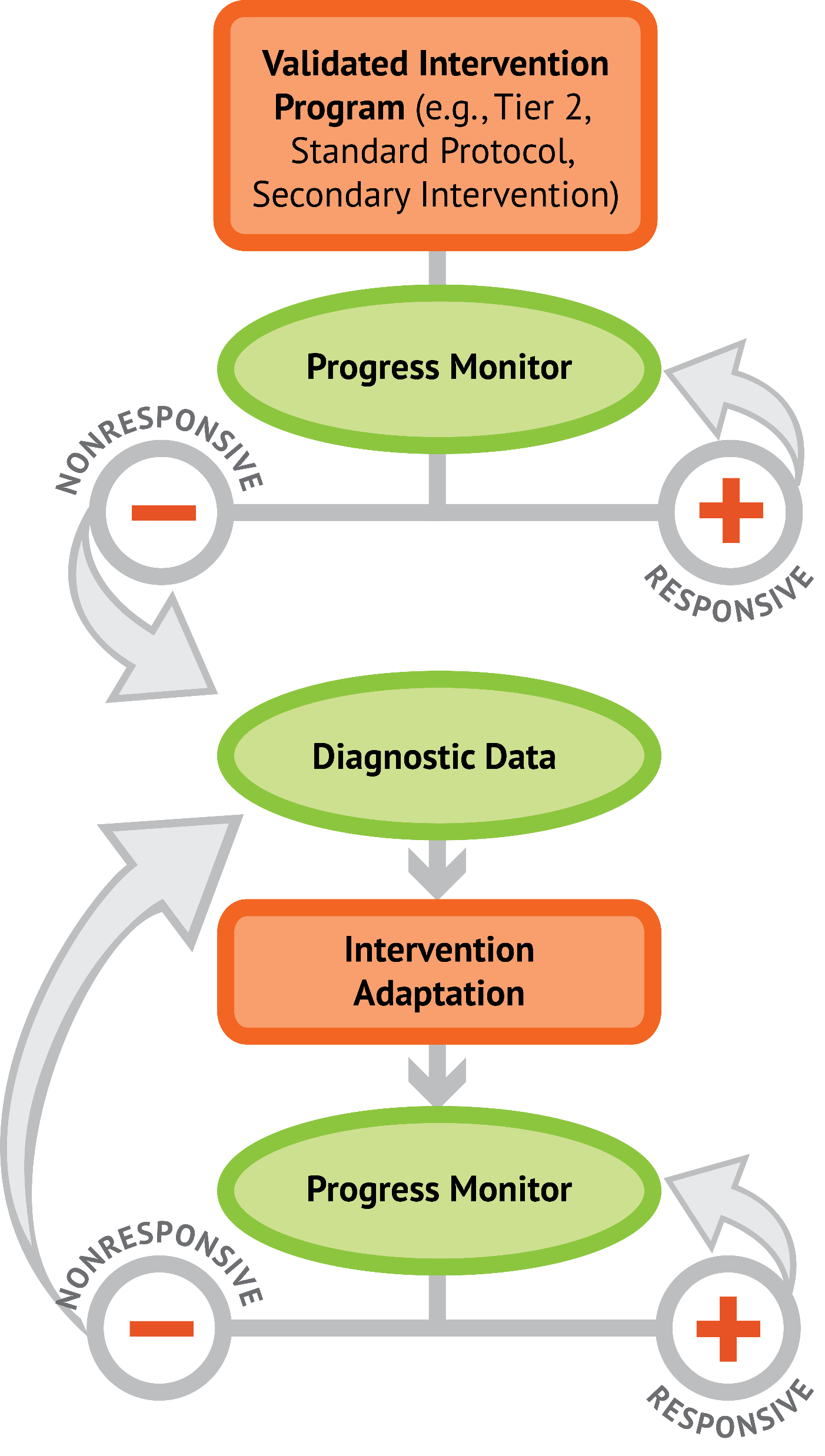 Diagnostic Assessment
In sum:
Should be comprehensive



Should provide strengths and weaknesses profile
Used to inform adaptations and content of intervention
Number and Operations
Geometry
Measurement
Algebra
Data Analysis
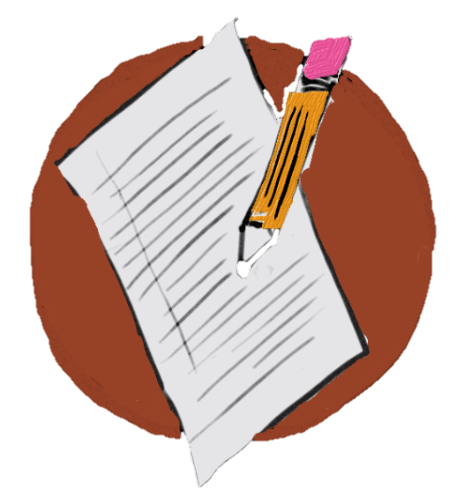 Slide 35
Workbook Activity #2
Look at the sample diagnostic assessment score report. What are the student’s strengths? What are the student’s weaknesses?
Summative Assessment
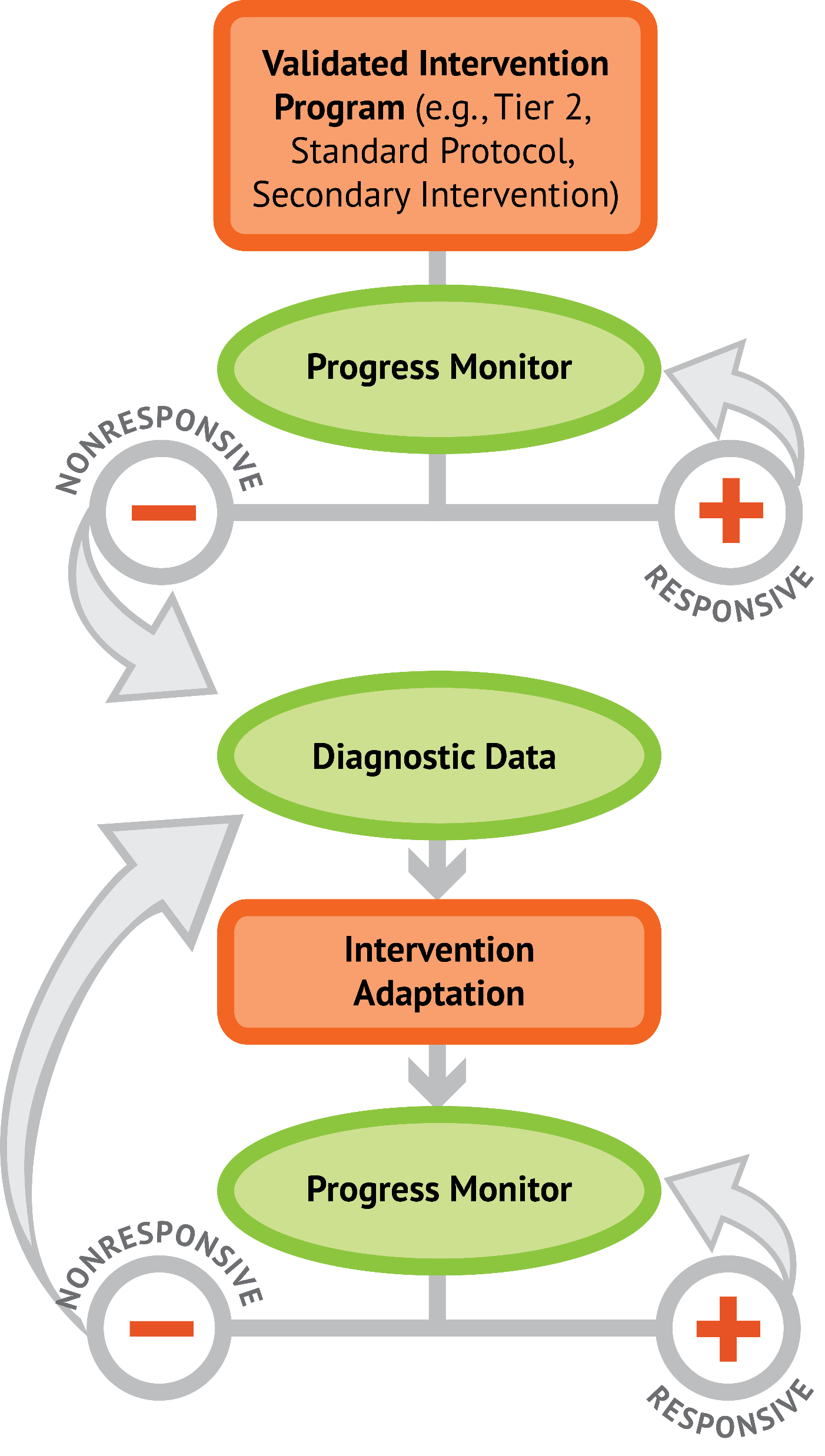 Data gathered after learning.

Summative assessment isn’t a part of the DBI model, but all students engage in summative assessments.

Information from summative assessments can be used as a diagnostic, if scored quickly.
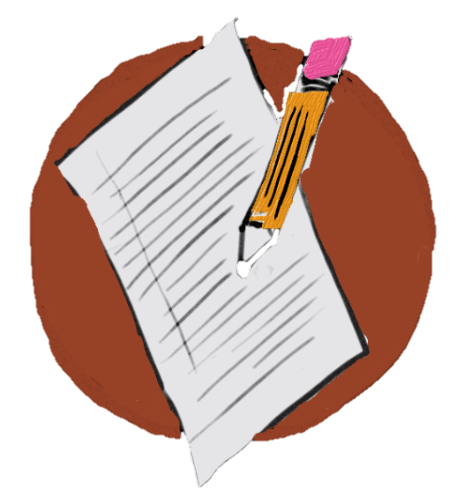 Slide 37
Workbook Activity #3
You will conduct a survey of the assessments available at your school.
Fill in the table about your current formative, diagnostic, and summative assessments. Then, fill in your assessment needs for DBI.
A Few Considerations
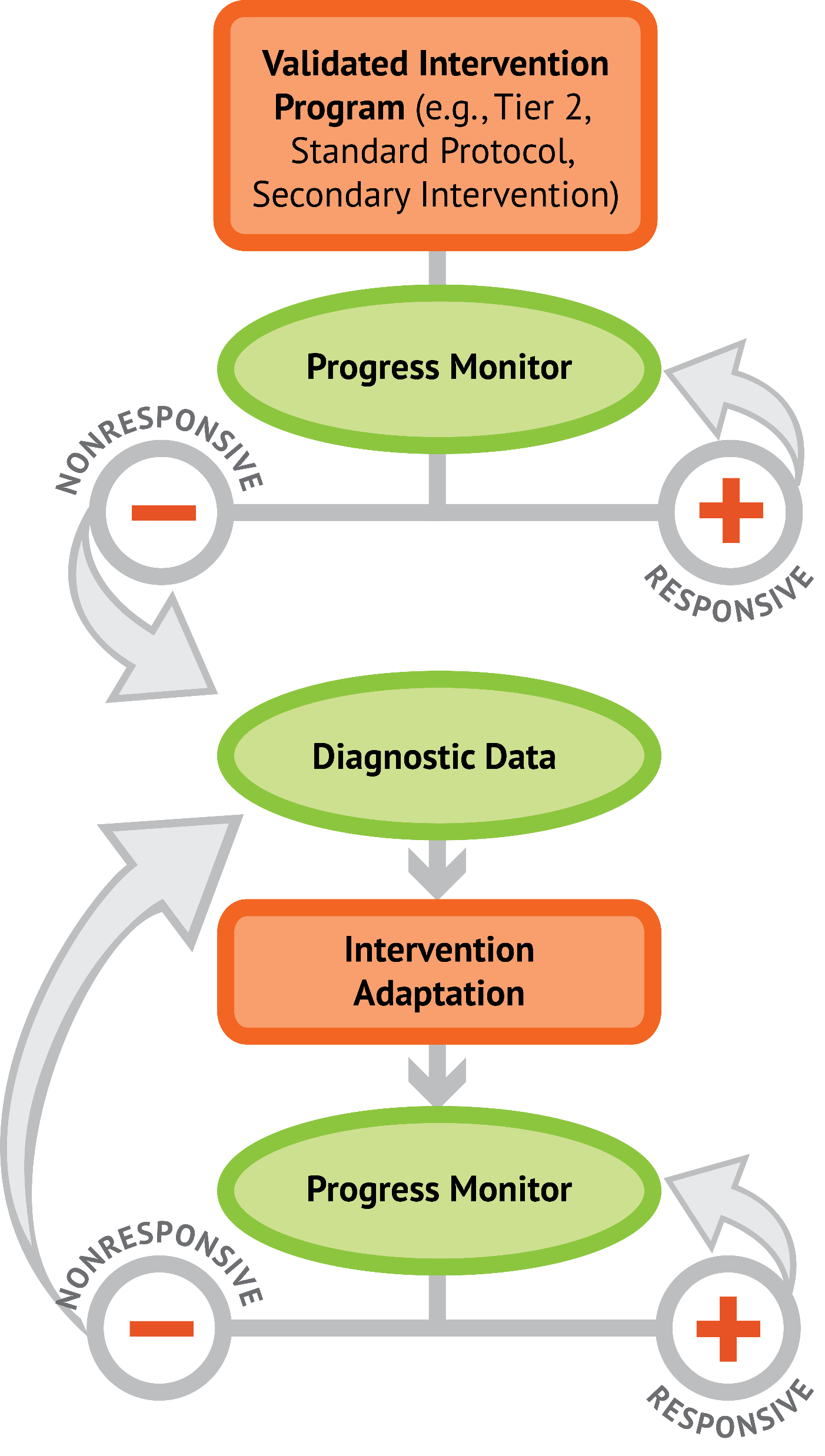 Within DBI, formative and diagnostic assessments are essential.

You can’t do DBI without progress monitoring occurring regularly (i.e., weekly).

You can’t do adaptations without a diagnostic and continued progress monitoring.
Part 1’s Checklist:What are the different types of assessments used to monitor student progress in mathematics within DBI?
Use formative assessments to help make ongoing decisions about response or nonresponse
Use diagnostic assessments to understand student strengths and weaknesses that inform adaptations to instruction
Use summative assessments to gauge end-of-year learning
Slide 40
Part 2
How do you administer progress monitoring measures with fidelity?
Module 2, Part 2
Part 2 Objectives
In this part, you’ll learn—
How to administer and score early numeracy progress monitoring measures
How to administer and score computation progress monitoring measures
How to administer and score concepts and applications progress monitoring measures
Where Are We?
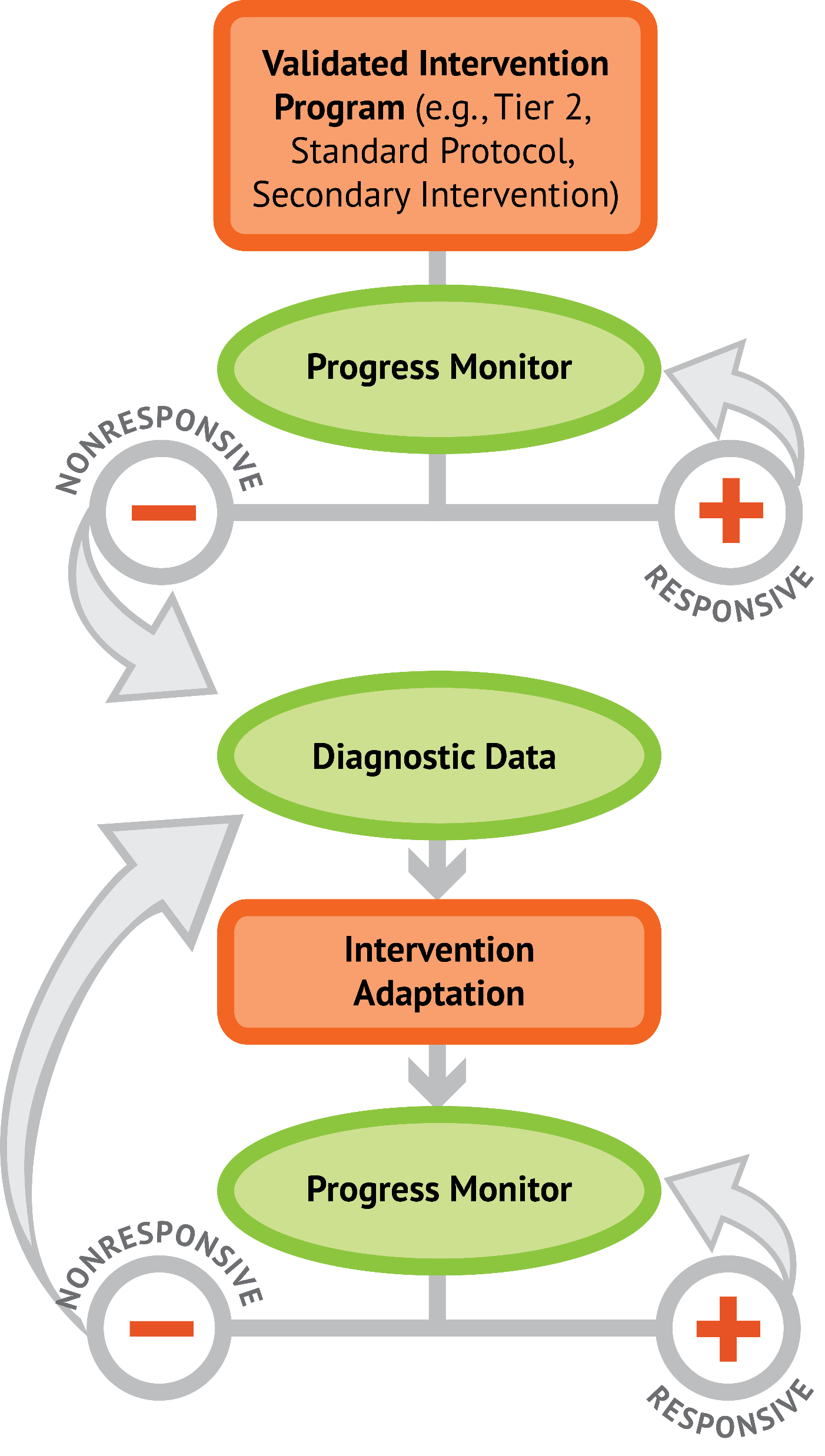 Progress Monitoring
What is Progress Monitoring?
Tests/measures/probes administered frequently
Compare scores to understand mathematics growth
Must be reliable and valid
Must have alternate forms
Where to Find Progress Monitoring Measures?
National Center on Intensive Intervention
www.intensiveintervention.org
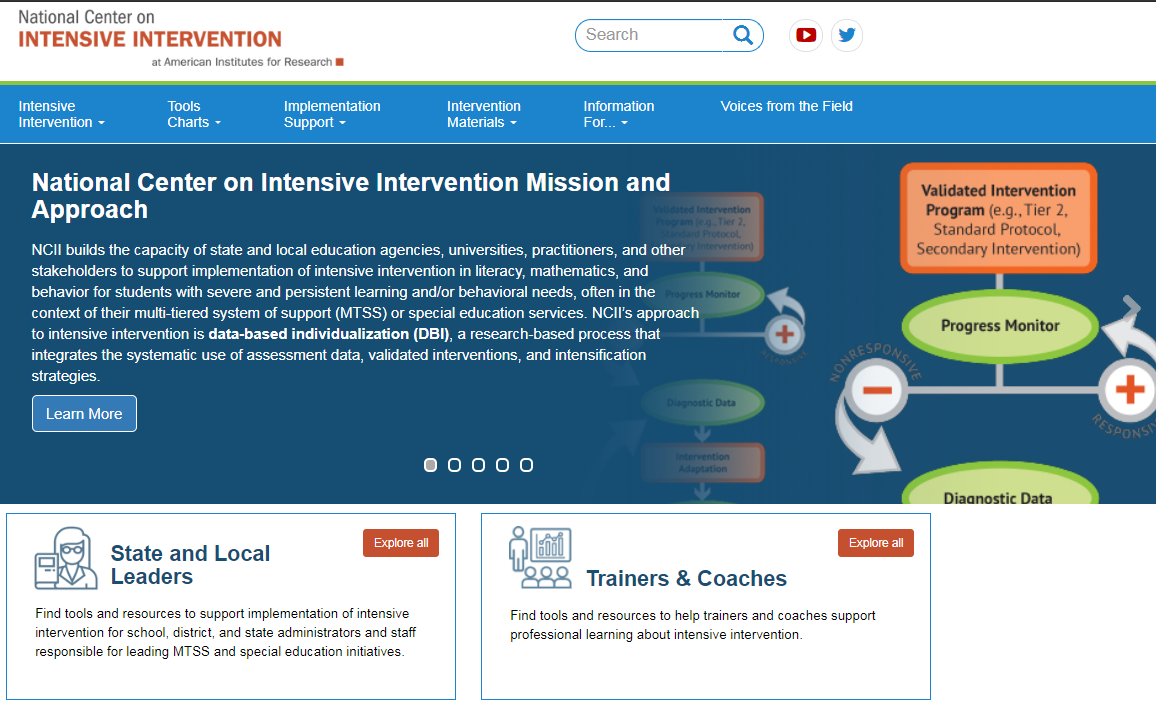 Progress Monitoring Suggestions
www.intensiveintervention.org
Progress Monitoring Considerations
Skills to be measured—age and grade appropriate
Cost and training requirements
Administration and scoring time
Data management
Technical rigor (consider population)
Reliability 
Validity
Evidence of being sensitive to change
Alternate/parallel forms
Early Numeracy Measures
Number Identification
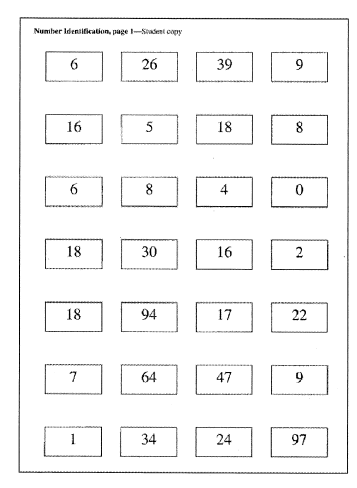 Student orally identifies written numbers for 1 min.
www.progressmonitoring.org
Number Identification
Scoring Considerations
If the student does not respond after 3 seconds, then point to the next item and say, “Try this one.”
Do not correct errors.
Teacher scores the task, putting a slash through incorrect items on score sheet.
At 1 min, draw a line under the last item completed.
Teacher counts the number of items that the student answered correctly in 1 min.
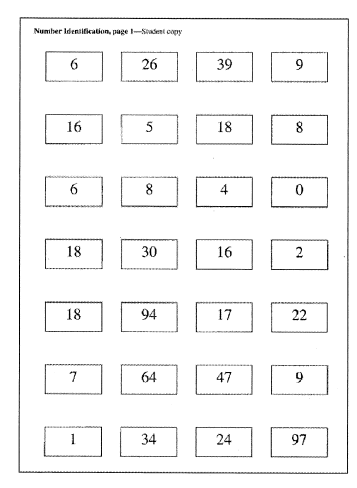 www.progressmonitoring.org
Number Identification
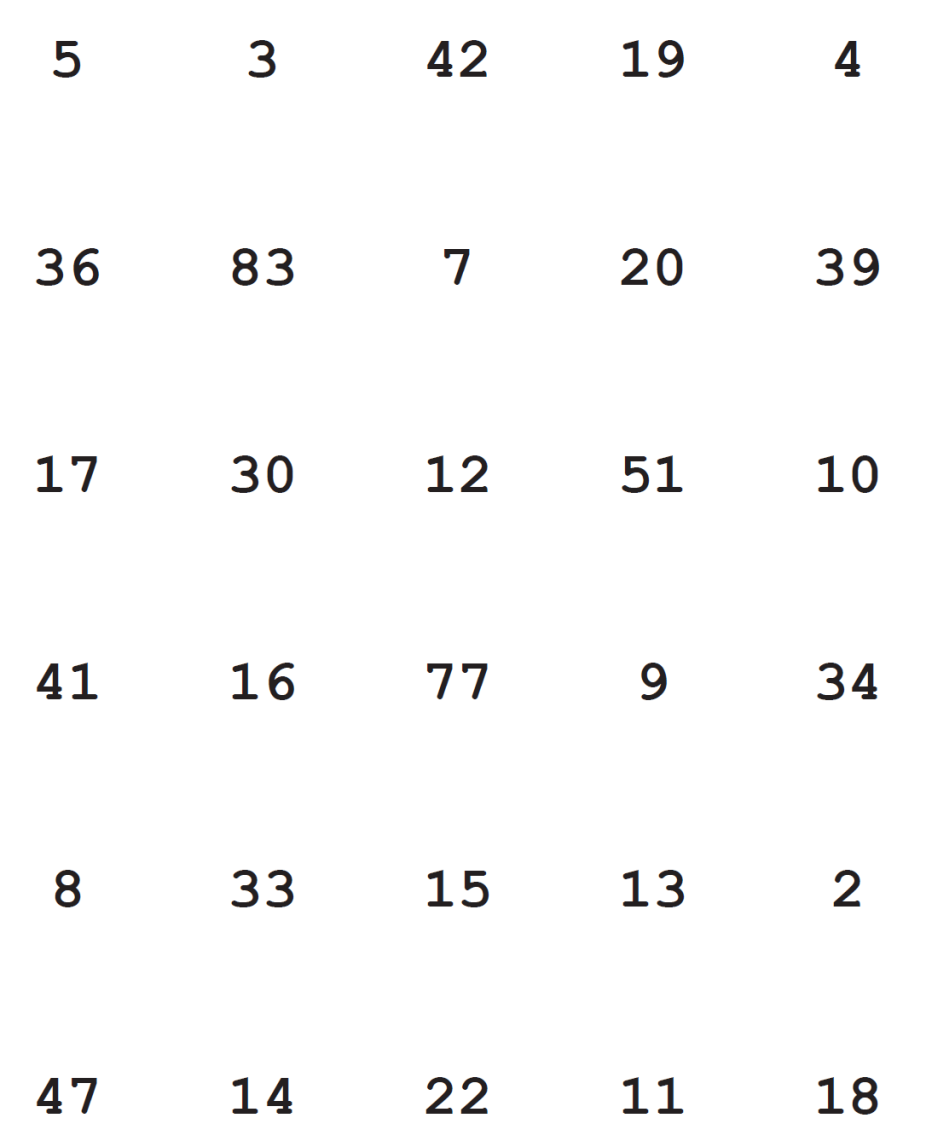 http://www.aimsweb.com/wp-content/uploads/Test-of-Early-Numeracy-TEN-Manual.pdf
https://dibels.org/DIBELS_Math_Early_Release_Fact_Sheet.pdf
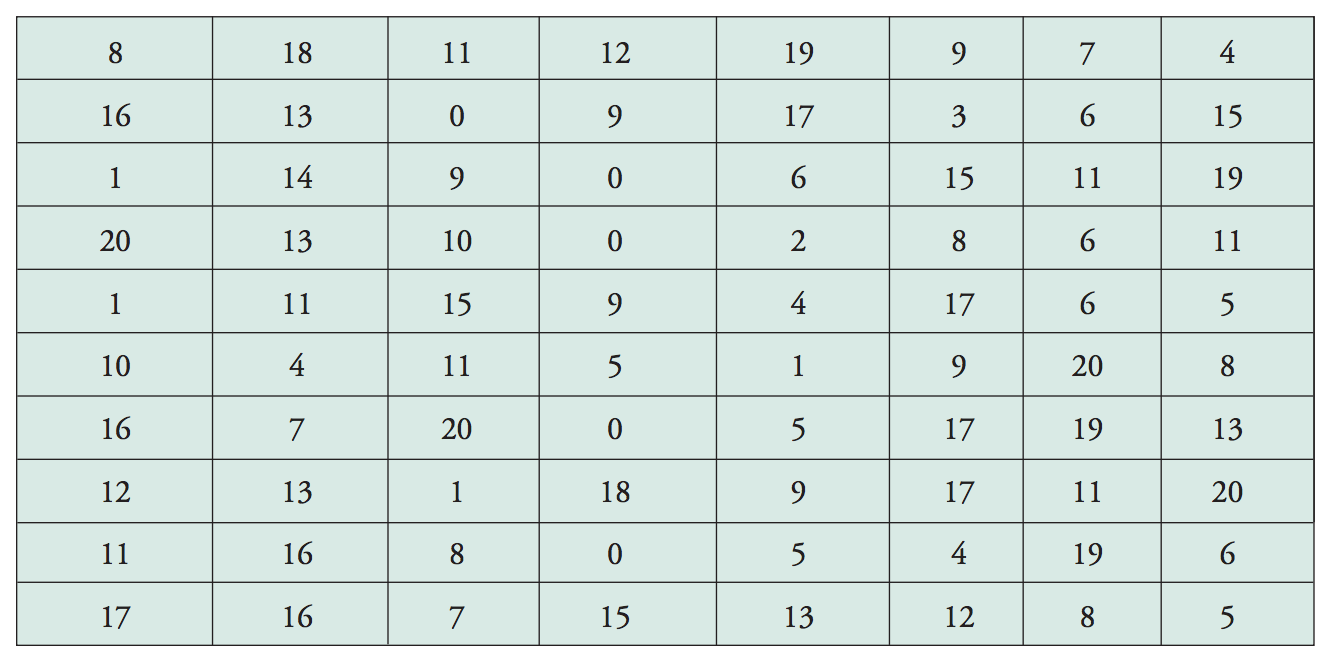 Slide 53
Link to Video: https://youtu.be/c5cKCjAwjeY
Quantity Discrimination
Student orally identifies the greater number (in a pair) for 1 min.
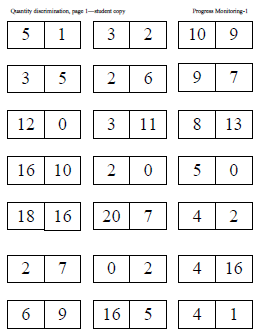 www.progressmonitoring.org
Quantity Discrimination
Scoring Considerations
If the student does not respond after 3 seconds, then point to the next item and say, “Try this one.”
Do not correct errors.
Teacher scores the task, putting a slash through incorrect items on score sheet.
At 1 min, draw a line under the last item completed.
Teacher counts the number of items that the student answered correctly in 1 min.
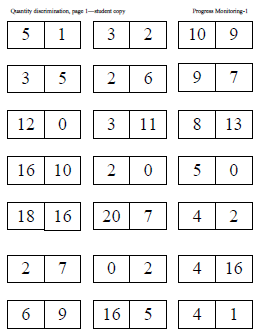 www.progressmonitoring.org
Quantity Discrimination
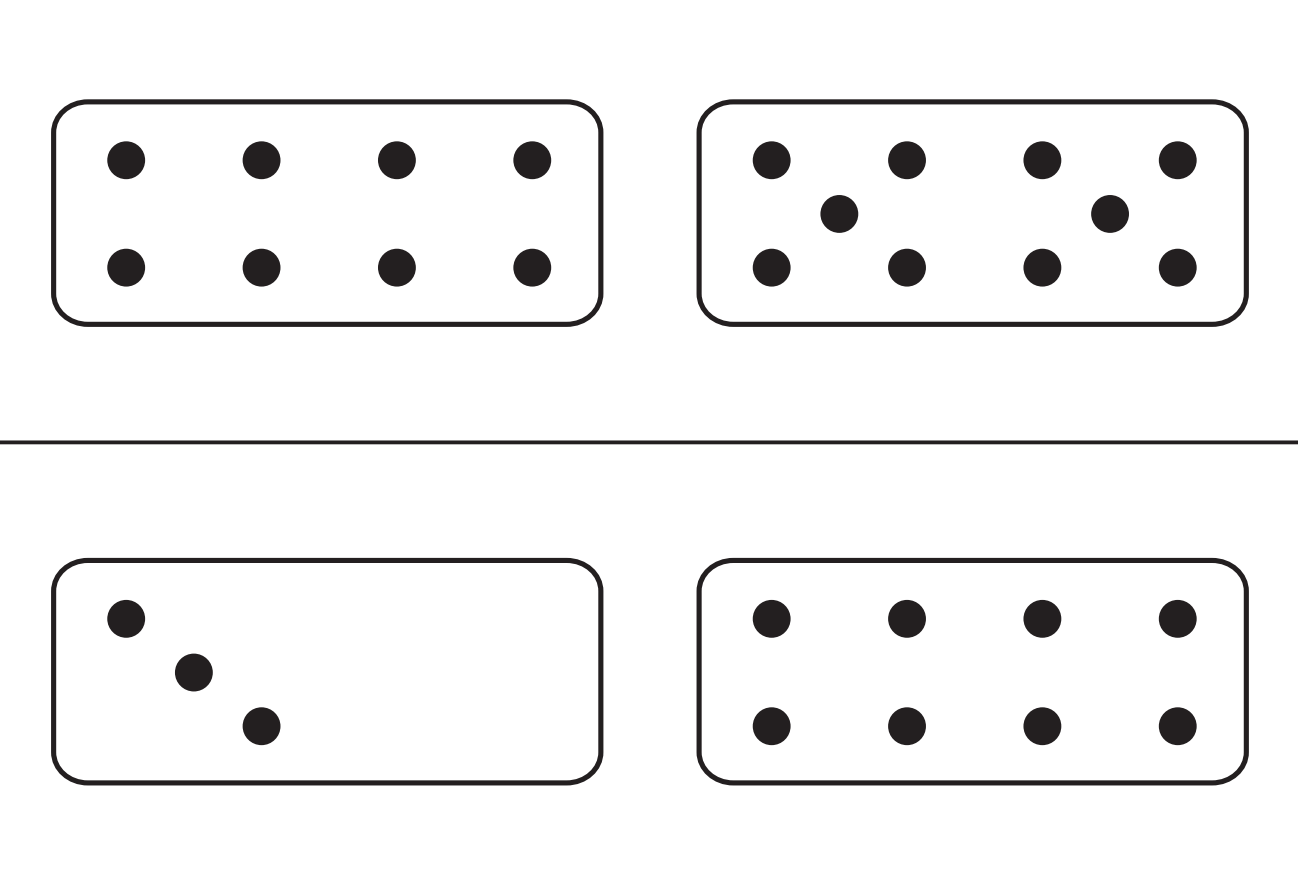 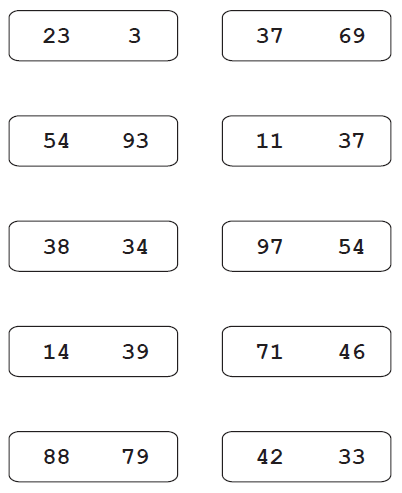 http://www.aimsweb.com/wp-content/uploads/Test-of-Early-Numeracy-TEN-Manual.pdf
https://dibels.org/DIBELS_Math_Early_Release_Fact_Sheet.pdf
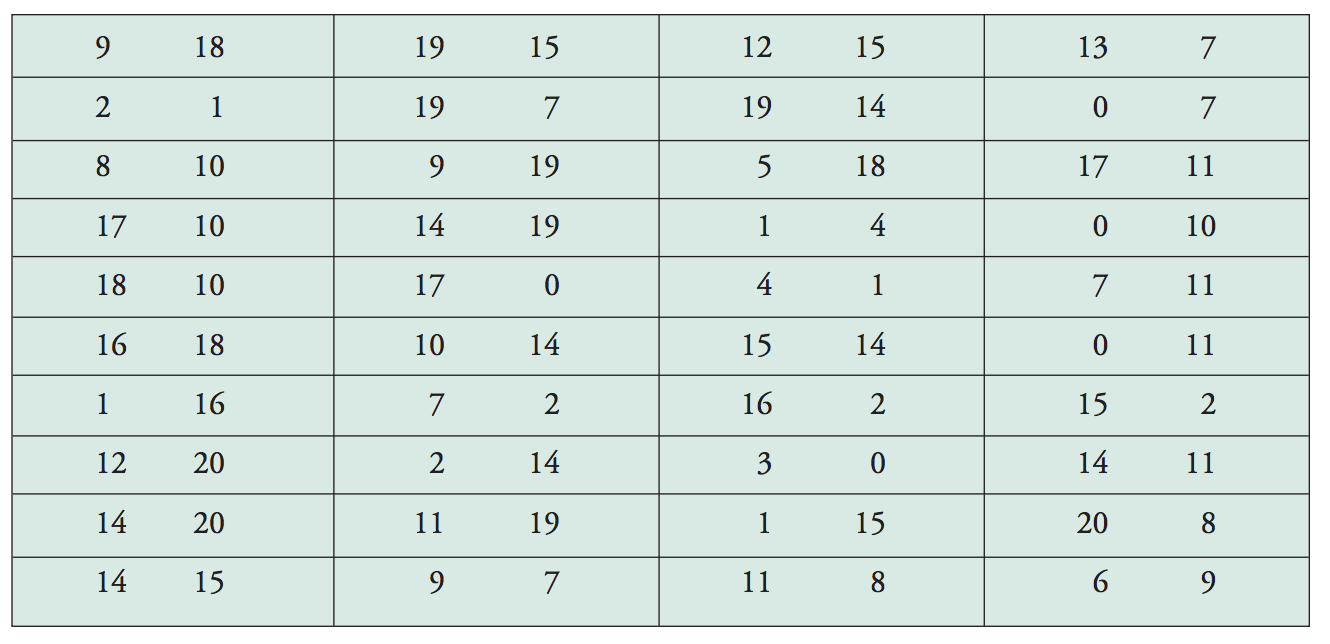 Slide 57
Link to Video: https://youtu.be/LDe-AcB6T7w
Missing Number
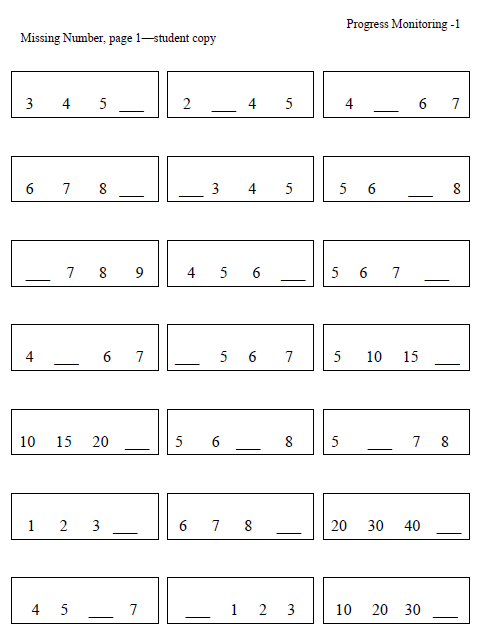 Student orally identifies the missing number (in a sequence) for 1 min.
www.progressmonitoring.org
Quantity Discrimination
Scoring Considerations
If the student does not respond after 3 seconds, then point to the next item and say, “Try this one.”
Do not correct errors.
Teacher scores the task, putting a slash through incorrect items on score sheet.
At 1 min, draw a line under the last item completed.
Teacher counts the number of items that the student answered correctly in 1 min.
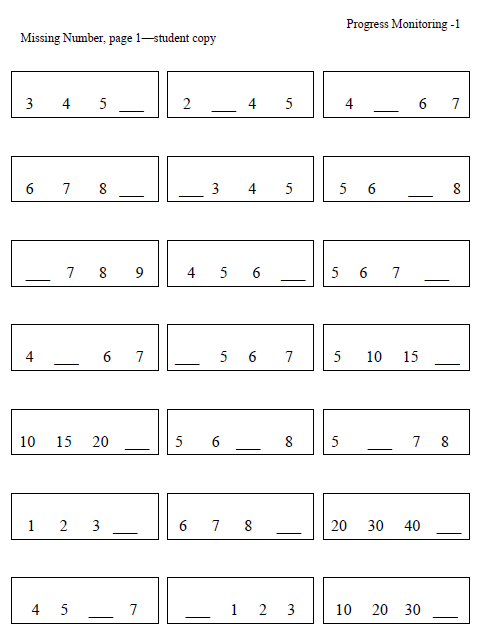 www.progressmonitoring.org
Missing Number
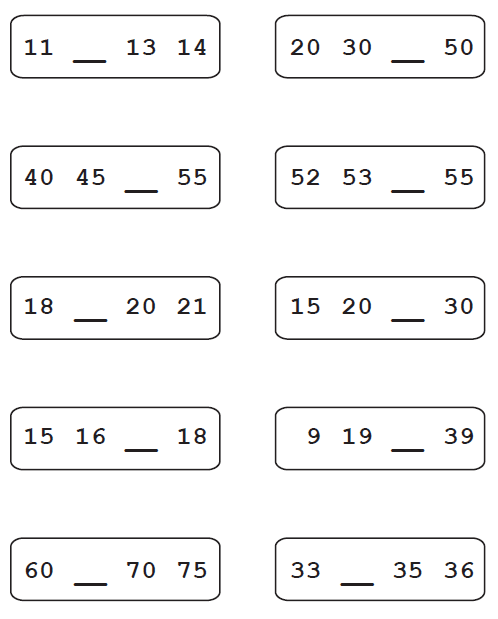 http://www.aimsweb.com/wp-content/uploads/Test-of-Early-Numeracy-TEN-Manual.pdf
https://dibels.org/DIBELS_Math_Early_Release_Fact_Sheet.pdf
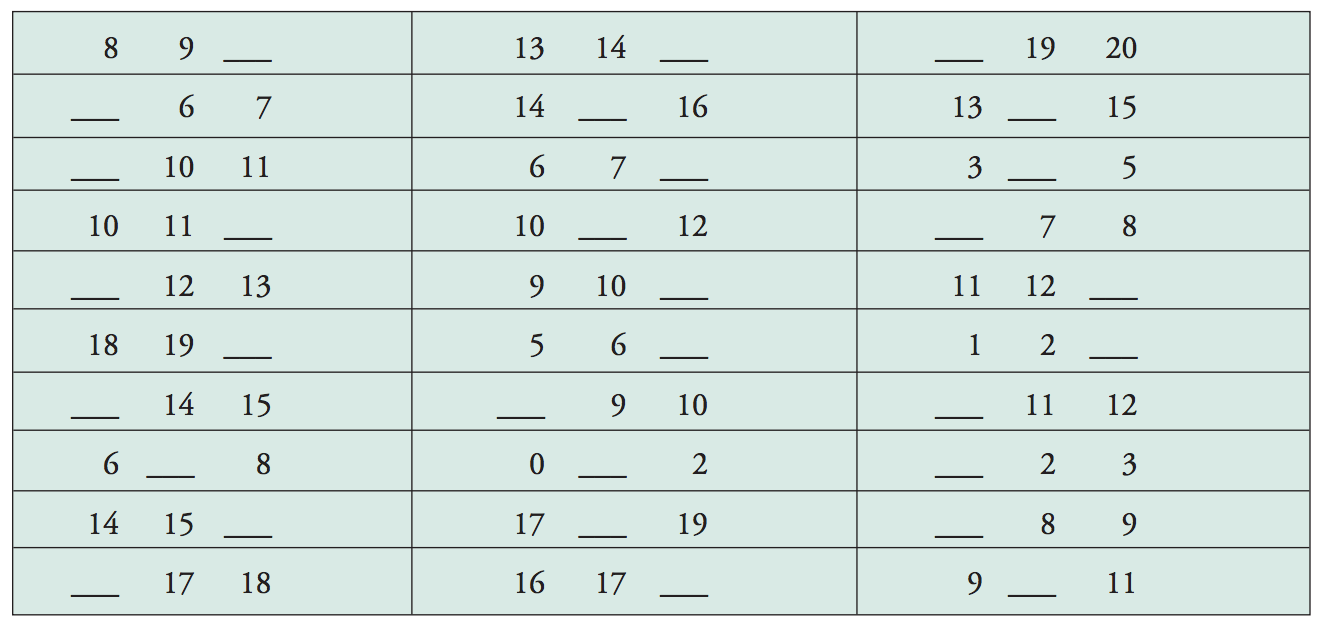 Slide 61
Link to Video: https://youtu.be/tWLPtorzqGo
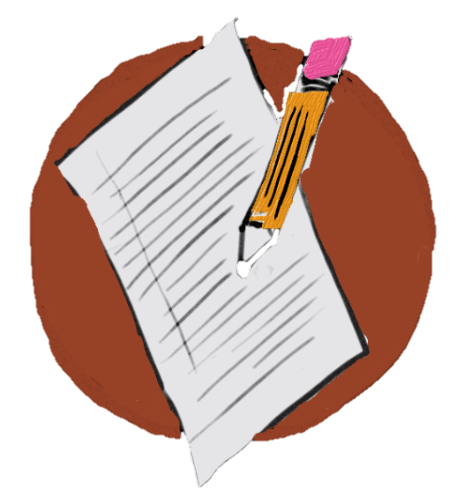 Slide 62
Workbook Activity #4
Watch the videos and score each early numeracy measure.
Video 1 Link: https://youtu.be/2YidrJ3zabQ
Video 2 Link: https://youtu.be/tof8mNnzvZw
Video 3 Link: https://youtu.be/CxeZ35d6h18
Computation Measure
Computation
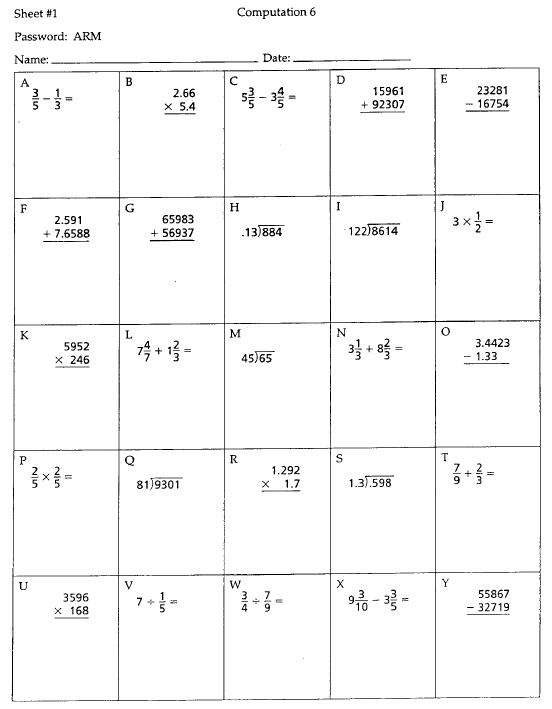 Student works on grade-level computation problems for a set amount of time.

Time limits are set and usually vary from 2-6 min.

Measure can be administered to a group.
http://www.proedinc.com/customer/productView.aspx?ID=1431
Computation
6709 
–   4523
2186
Problem: 1
Digits: 4
Students can receive 1 point for each problem answered correctly.

Alternatively, students can receive 1 point for each digit answered correctly.

Number of correct answers within the time limit is the student’s score.
6709 
–   4523
2286
Problem: 0
Digits: 3
6709 
–   4523
2226
Problem: 0
Digits: 2
Computation
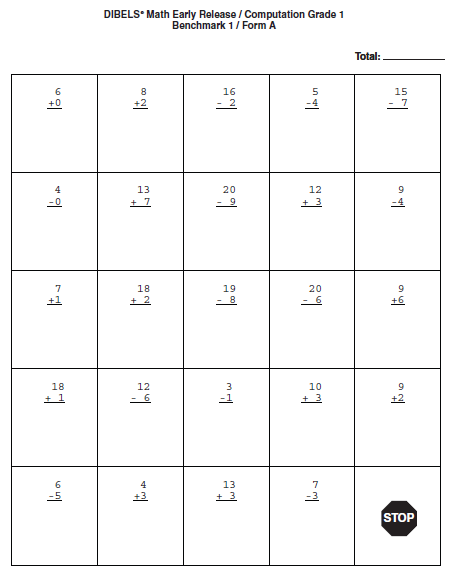 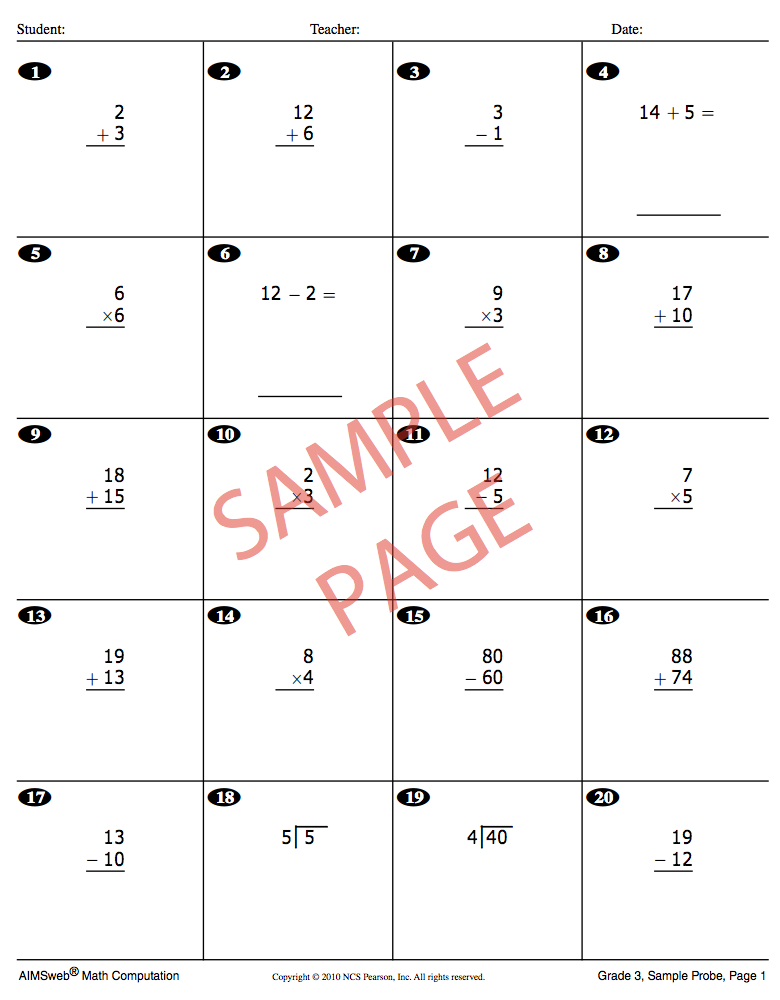 http://www.aimsweb.com/wp-content/uploads/MCOMP-Grade-3-Sample.pdf
https://dibels.org/DIBELS_Math_Early_Release_Fact_Sheet.pdf
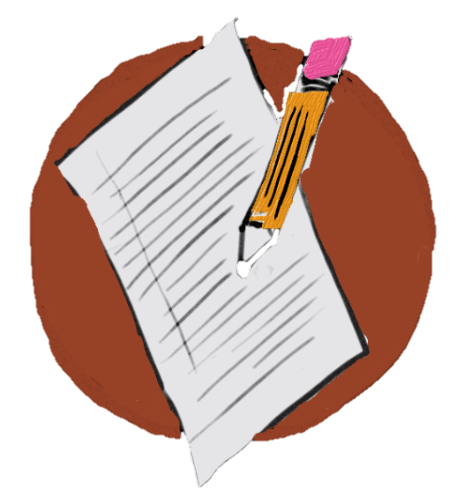 Slide 67
Workbook Activity #5
Look at this Computation measure.

Score the measure by problems correct. 
Score the measure by digits correct. 
Graph the digits correct score on the student’s graph.
Concepts and Applications Measure
Concepts and Applications
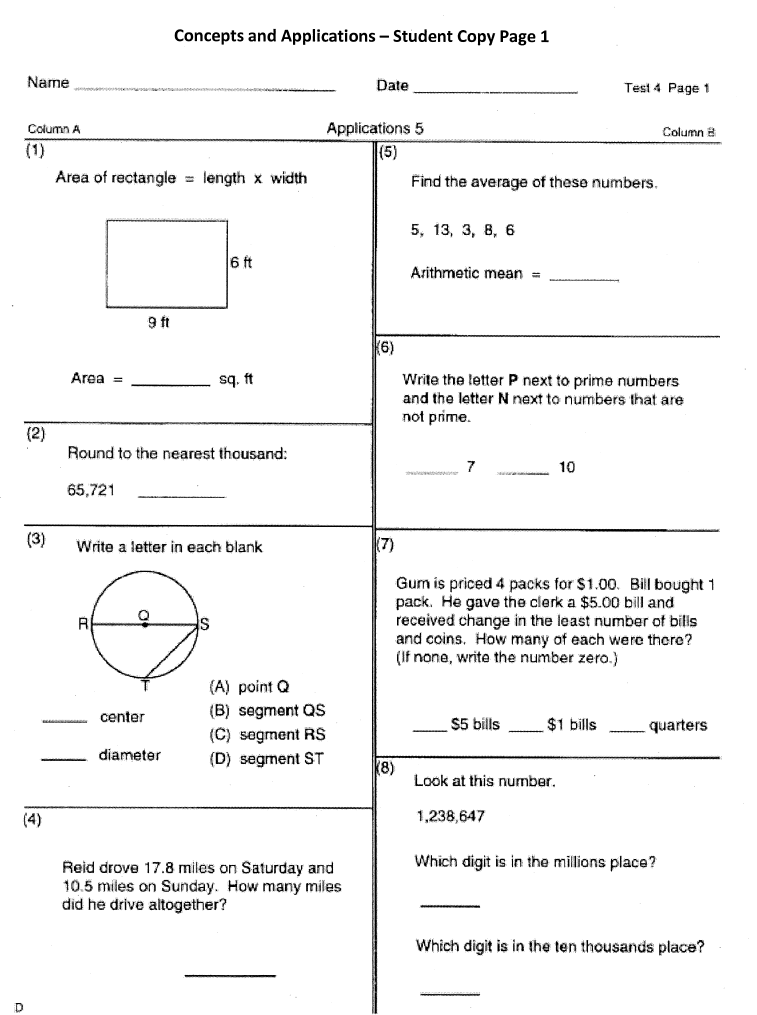 Student works on grade-level applications problems for a set amount of time.

Time limits are set and usually vary from 5-8 min.

Measure can be administered to a group.
http://www.proedinc.com/customer/productView.aspx?ID=1431
Concepts and Applications
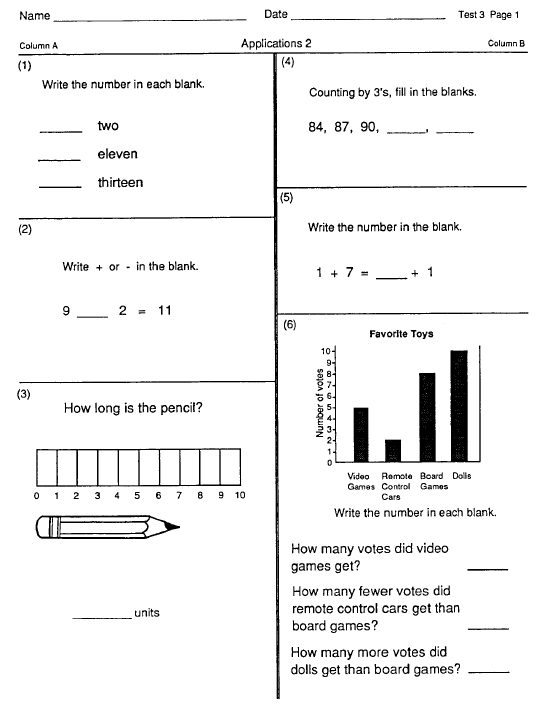 Students can receive 1 point for each blank answered correctly.

Number of correct answers within the time limit is the student’s score.
http://www.proedinc.com/customer/productView.aspx?ID=1431
Concepts and Applications
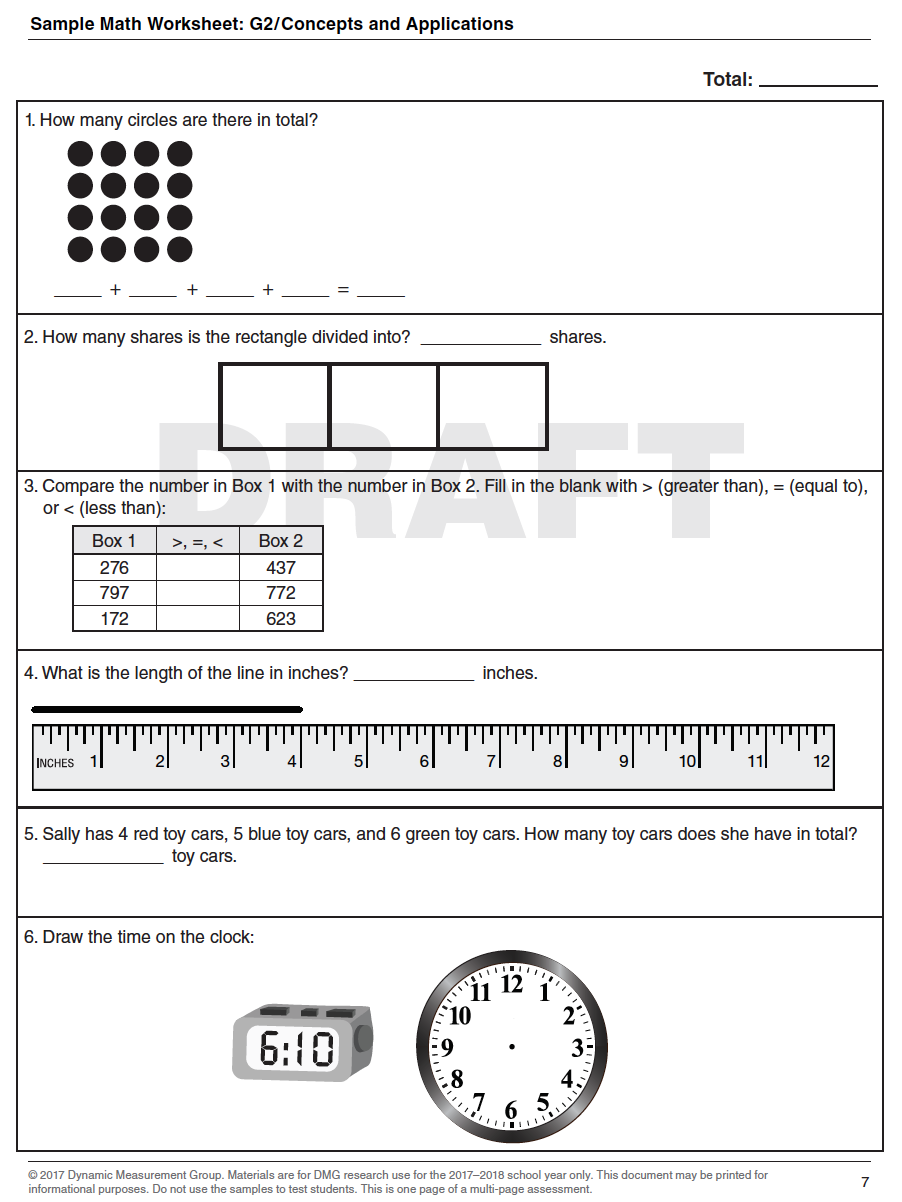 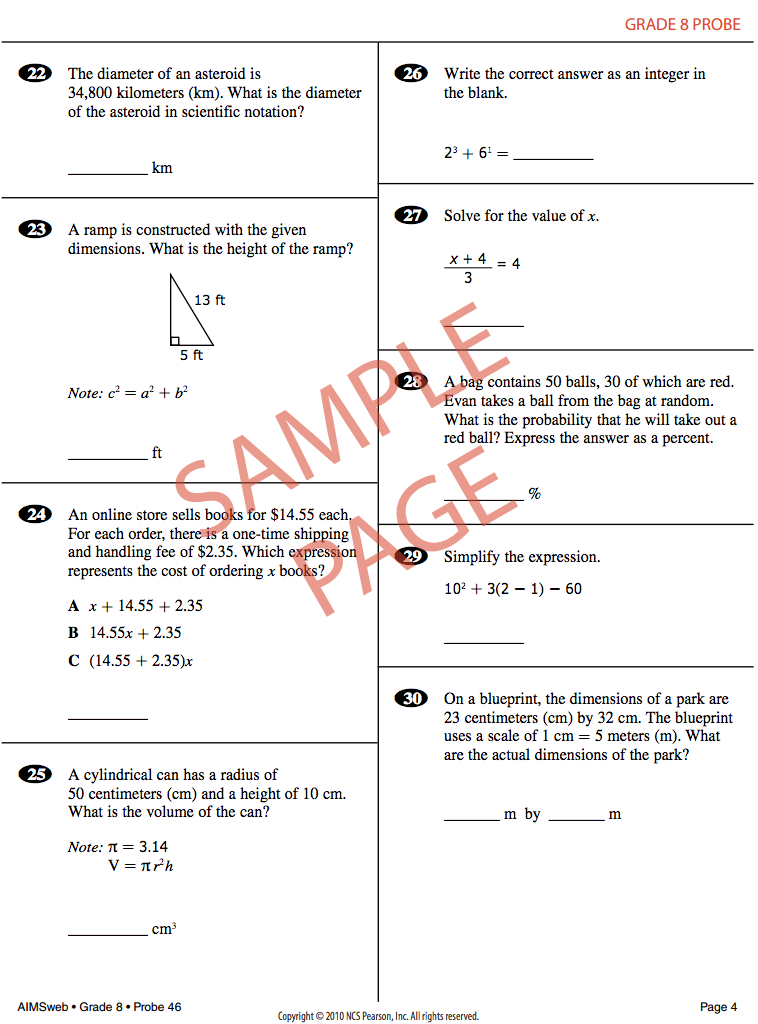 http://www.aimsweb.com/wp-content/uploads/MCAP-Grade-8-Sample.pdf https://dibels.org/DIBELS_Math_Early_Release_Fact_Sheet.pdf
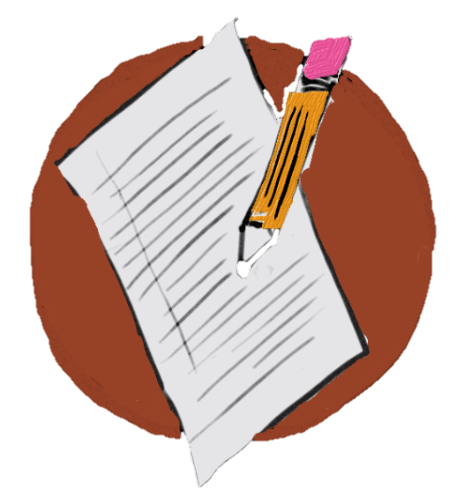 Slide 72
Workbook Activity #6
Look at this Concepts and Applications measure.

Score the measure by blanks correct. 
Graph the blanks correct score on the student’s graph.
To Review
Early Numeracy measures for students who aren’t ready for addition and subtraction.

Computation measures or Concepts and Applications measures for students in grades 1-8.

You should only administer one type of measure. It’s not necessary to administer more.
To Review
All measures need to be administered as outlined by the developer of the measure.
Read all directions verbatim.
Time measure for set amount of time. 
Score as directed.
To Review
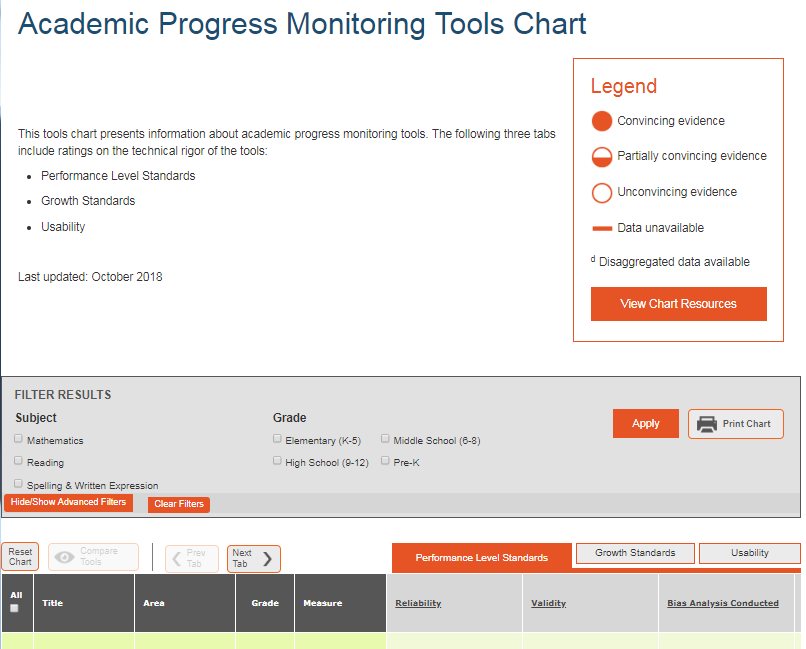 Must be reliable and valid
Must have alternate forms
www.intensiveintervention.org
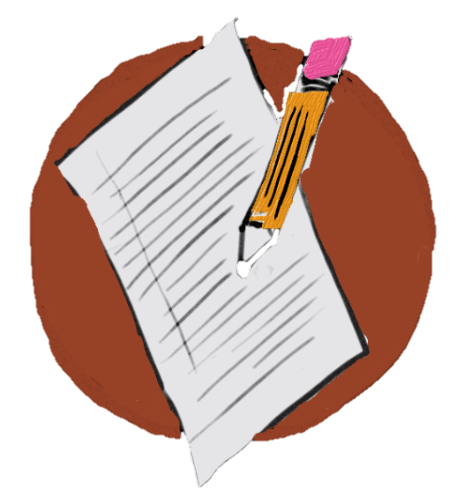 Slide 76
Workbook Activity #7
Visit the Academic Progress Monitoring Tools Chart.
Fill in the table for the mathematics measures available for the grade levels you teach.
Consider the Psychometrics of the measures.
Consider the use for Progress Monitoring.
Consider the use for Data-based Individualization.
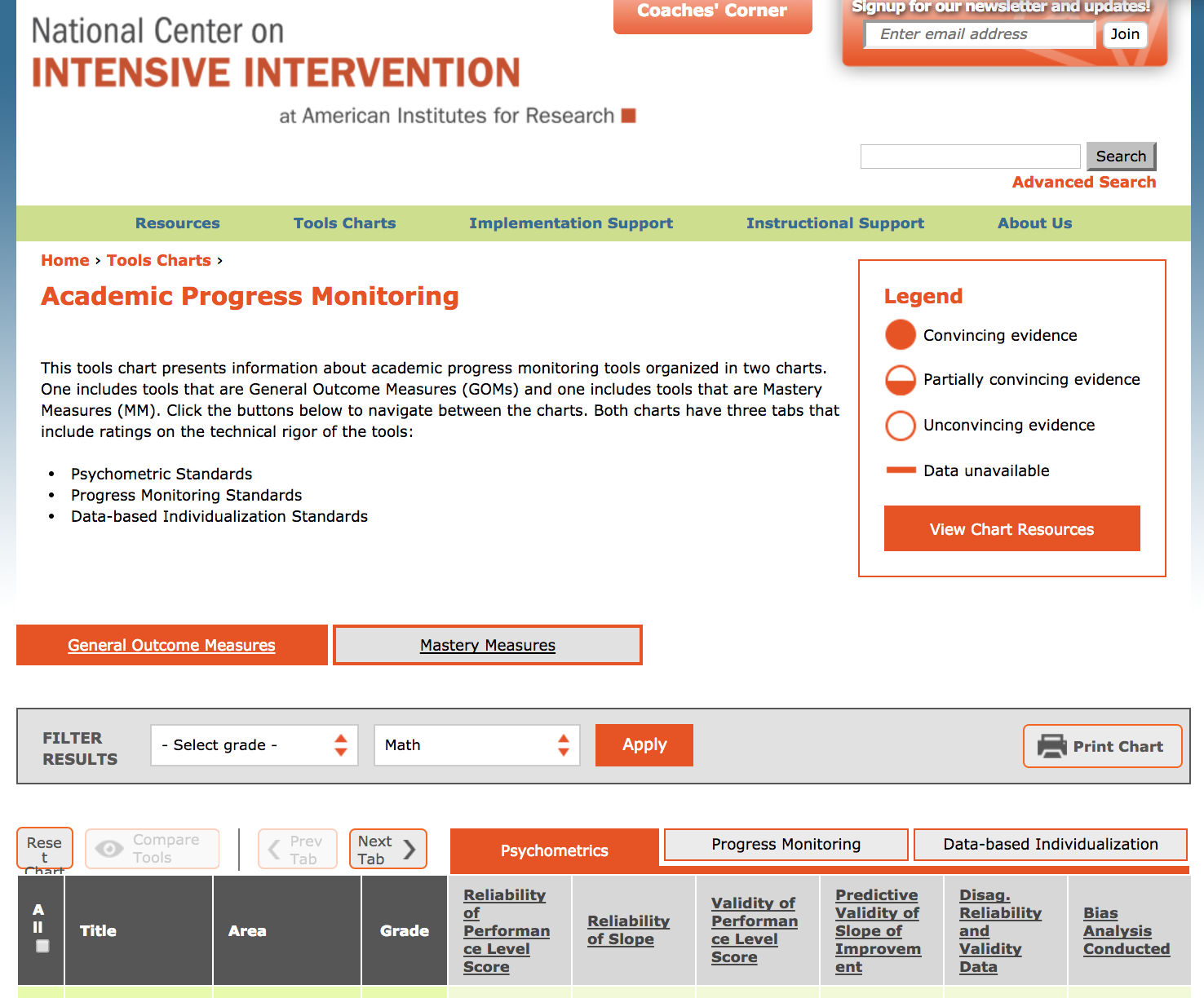 To Review
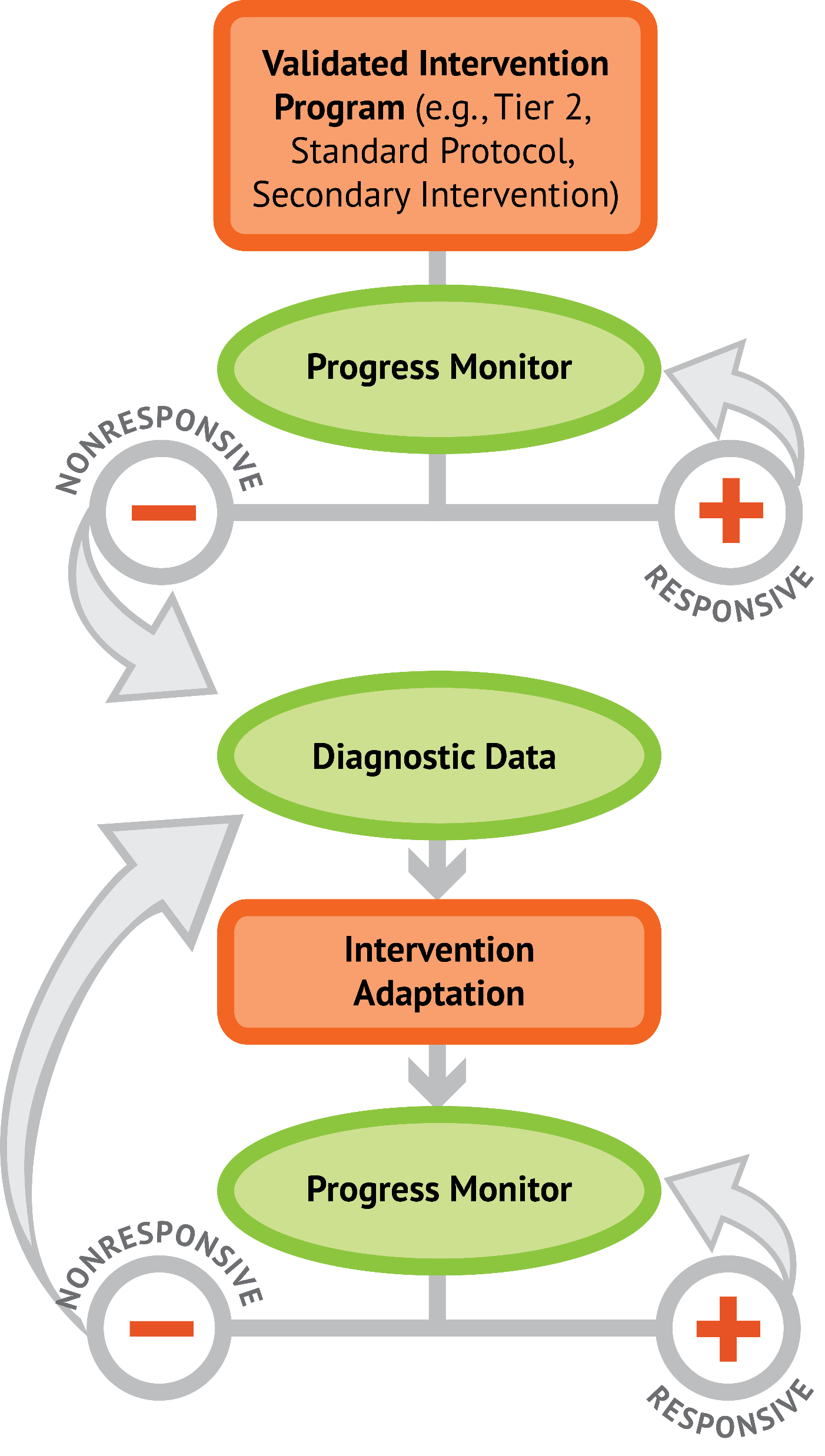 You can’t do DBI without progress monitoring occurring regularly (i.e., weekly).

You can’t do adaptations without a diagnostic and continued progress monitoring.
Part 2’s Checklist:How do you administer progress monitoring measures with fidelity?
Select progress monitoring measures that are reliable and valid and have alternate forms
Administer progress monitoring measures with fidelity
Score progress monitoring measures and graph student scores
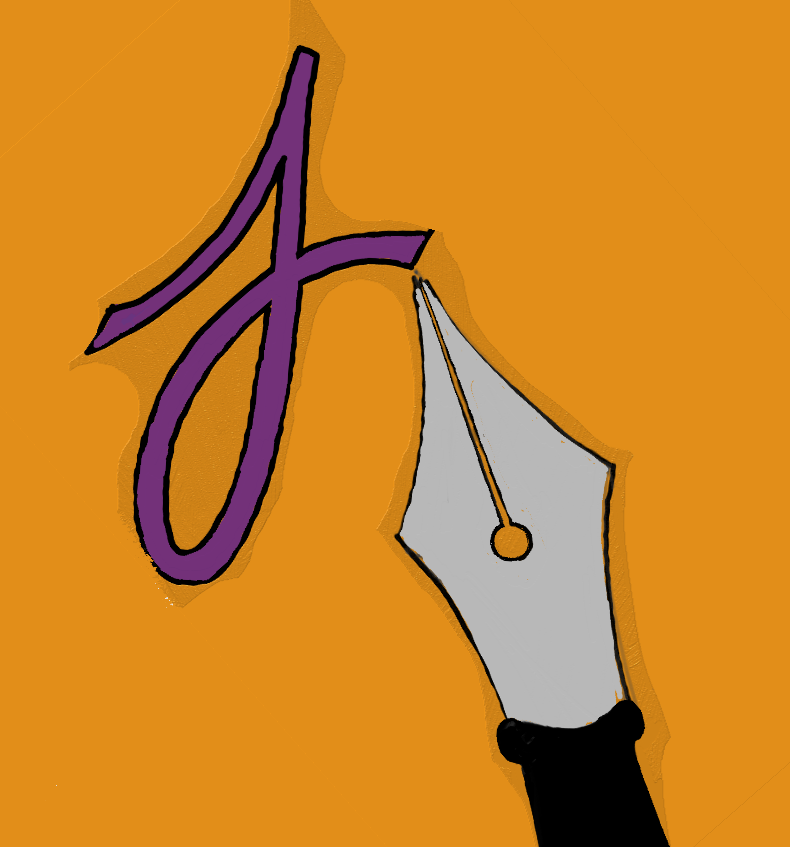 Journal Entry
Reflect upon your current progress monitoring practices.

What measures are available to you?
How do you administer measures with fidelity?
What measures would you like to use?
How can you improve upon your progress monitoring practices?
Why is progress monitoring an essential part of DBI?
Slide 80
Part 3
How do you interpret progress monitoring scores?
Module 2, Part 3
Part 3 Objectives
In this part, you’ll learn—
How to graph progress monitoring scores
How to interpret progress monitoring scores
How assessment data are used within a DBI framework
Where Are We?
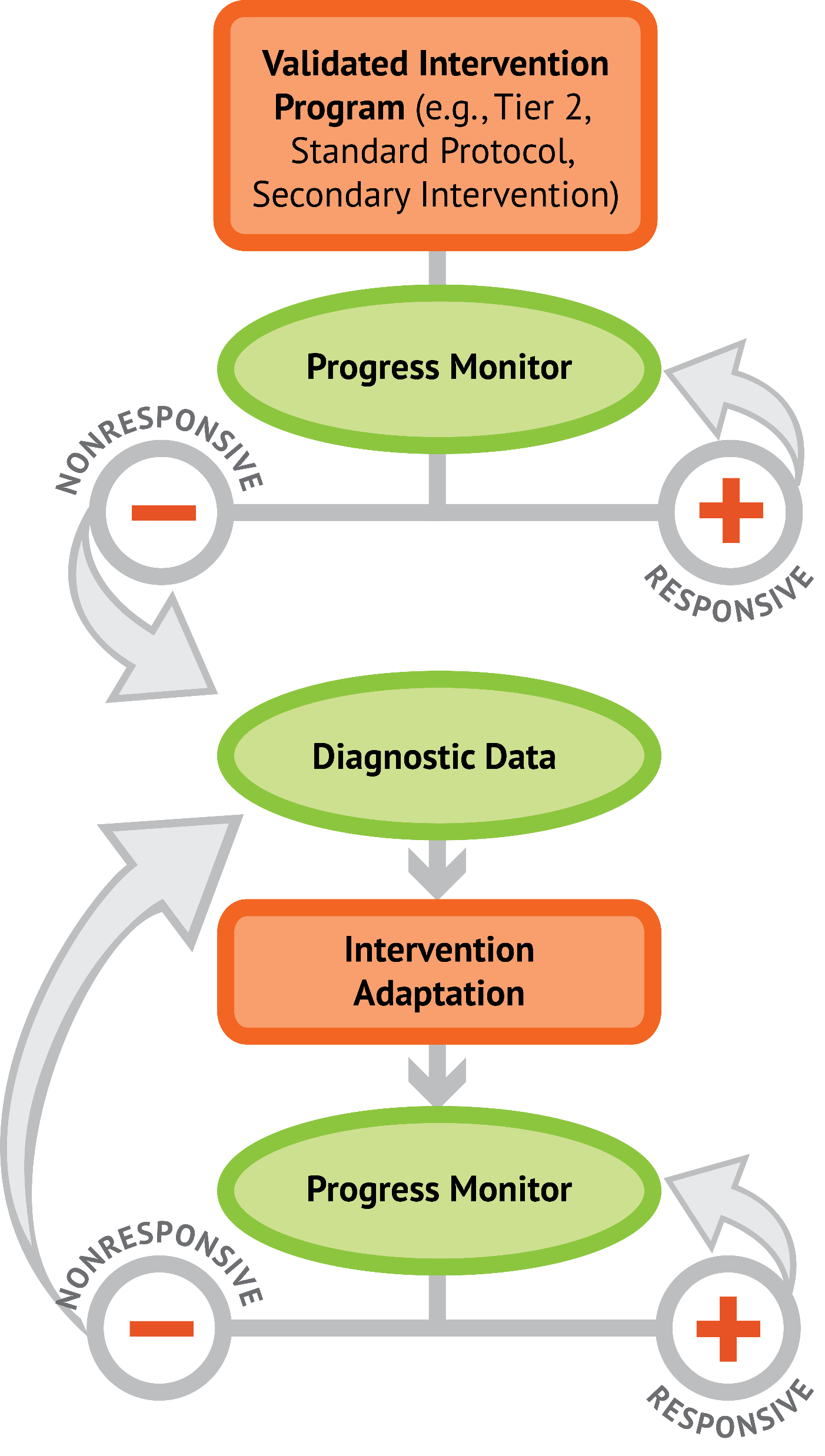 Decision Making
Is Maria making adequate progress?
Graphing
Most progress monitoring measures come with scoring programs.

But, you can also graph scores on your own.
Graphing
x-axis: Weeks of instruction
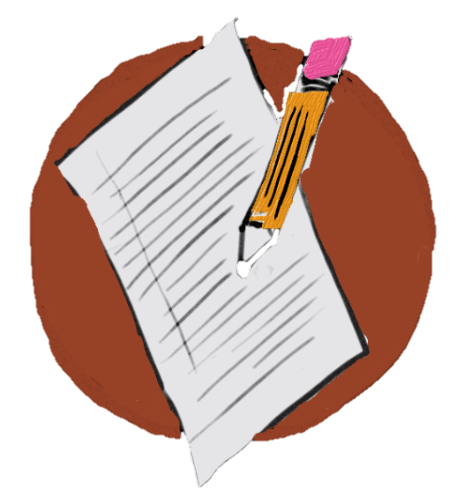 Slide 87
Workbook Activity #8a
Create a graph with the provided Quantity Discrimination scores for Lincoln.
x-axis: Weeks of instruction
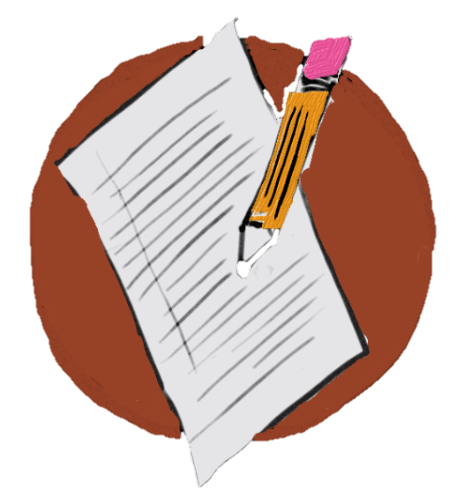 Slide 88
Workbook Activity #8
Some examples…
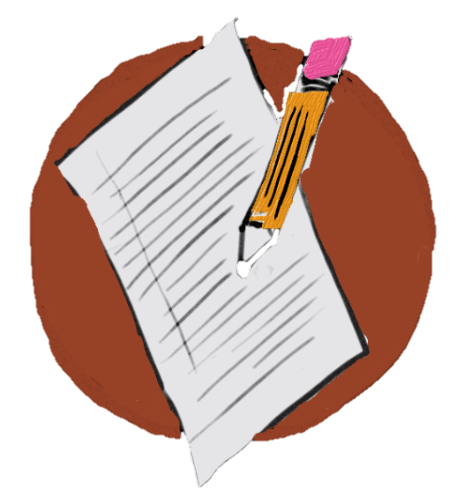 Slide 89
Workbook Activity #8
Some examples…
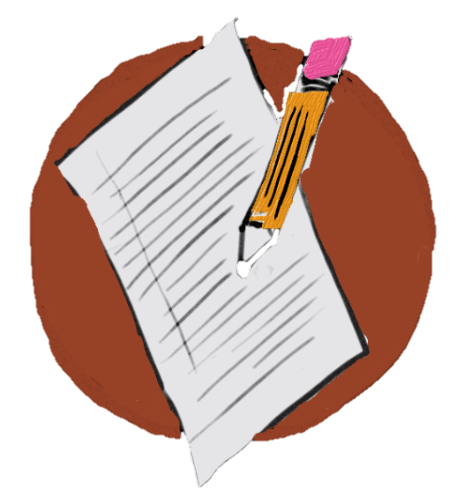 Slide 90
Workbook Activity #8
Some examples…
Setting Goals
Once the scores are graphed, it’s time to set goals.
Is Maria making adequate progress?
Setting Goals
Several options for setting goals
Benchmark
Slope (ROI)
Intra-individual
Setting Goals
Several options for setting goals
Benchmark
Activity #8b
Slope (ROI)
Activity #8c
Intra-individual
Activity #8d
Slide 94
Benchmark
Identify appropriate grade-level benchmark
Mark benchmark on student graph with an X
Draw goal-line from baseline progress monitoring scores to X
Slide 95
Benchmark
Identify appropriate grade-level benchmark
http://www.rti4success.org/resource/rti-implementer-series-module-2-progress-monitoring
Slide 96
Benchmark
Identify appropriate grade-level benchmark
Maria: 2nd-grade student using Computation
http://www.rti4success.org/resource/rti-implementer-series-module-2-progress-monitoring
Benchmark
Mark benchmark on student graph with an X
Draw goal-line from baseline progress monitoring scores to X
X
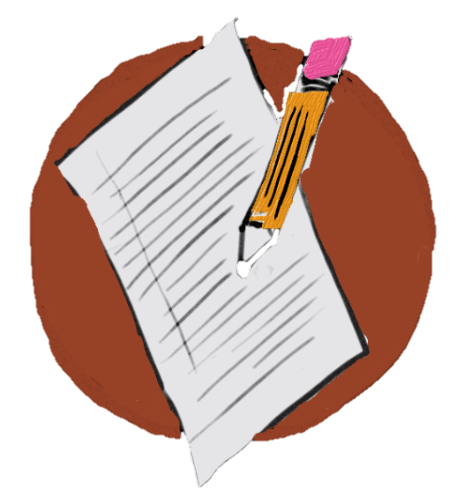 Slide 98
Workbook Activity #8b
Using Lincoln’s graph, mark the benchmark using the provided information.
Setting Goals
Several options for setting goals
Benchmark
Slope (ROI)
Slope (ROI)
Slide 100
Locate slope (i.e., rate of improvement – ROI)
Multiply ROI by number of weeks left in intervention
Add to baseline of progress monitoring scores
Mark goal on student graph with an X
Draw goal-line from baseline progress monitoring scores to X
Slope (ROI)
Slide 101
Locate slope (i.e., rate of improvement – ROI)
http://www.rti4success.org/resource/rti-implementer-series-module-2-progress-monitoring
Slope (ROI)
Slide 102
Locate slope (i.e., rate of improvement – ROI)
Maria: 2nd-grade student using Computation
http://www.rti4success.org/resource/rti-implementer-series-module-2-progress-monitoring
Slope (ROI)
Slide 103
Locate slope (i.e., rate of improvement – ROI) 		0.30
Slope (ROI)
Slide 104
Slope (ROI)
Slide 105
Number of weeks left in intervention
Slope (ROI)
Slide 106
Slope (ROI)
Slide 107
Slope (ROI)
Slide 108
Slope (ROI)
Slide 109
Slope (ROI)
Slide 110
Mark goal on student graph with an X
Draw goal-line from baseline progress monitoring scores to X
X
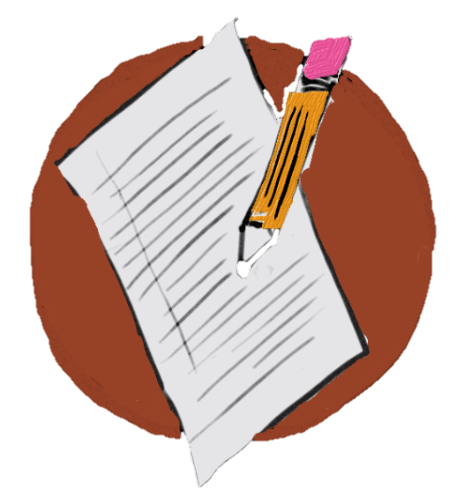 Slide 111
Workbook Activity #8c
Using Lincoln’s graph, mark the goal using slope (ROI) with the provided information.
Setting Goals
Several options for setting goals
Benchmark
Slope (ROI)
Intra-individual
Intra-individual
Slide 113
Identify student’s (slope) 
Multiply slope by 1.5
Multiply by number of weeks until end of intervention
Add to student’s baseline score
Mark goal on student graph with an X
Draw goal-line from baseline progress monitoring scores to X
Intra-individual
Slide 114
Identify student’s (slope)
SLOPE CALCULATION:
3rd median – 1st median
#data points – 1
Intra-individual
Slide 115
SLOPE CALCULATION:
3rd median – 1st median
#data points – 1
Identify student’s (slope)
6.5 – 4.5
6 – 1
0.4
Intra-individual
Slide 116
Identify student’s (slope)			0.4
Intra-individual
Slide 117
Intra-individual
Slide 118
Intra-individual
Slide 119
Number of weeks left in intervention
Intra-individual
Slide 120
Intra-individual
Slide 121
Intra-individual
Slide 122
Intra-individual
Slide 123
Intra-individual
Slide 124
Mark goal on student graph with an X
Draw goal-line from baseline progress monitoring scores to X
X
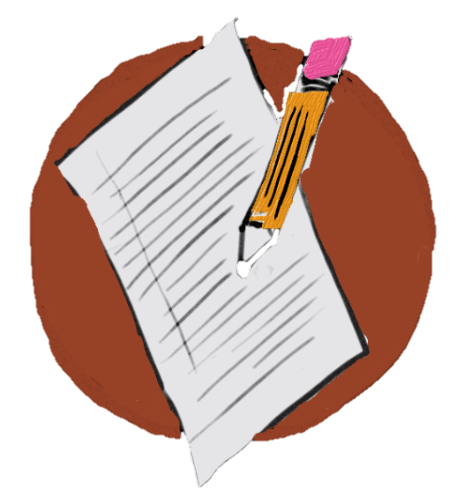 Slide 125
Workbook Activity #8d
Using Lincoln’s graph, mark the goal determined with the intra-individual framework.
To Review
Several options for setting goals
Benchmark
Slope (ROI)
Intra-individual
Determining Response
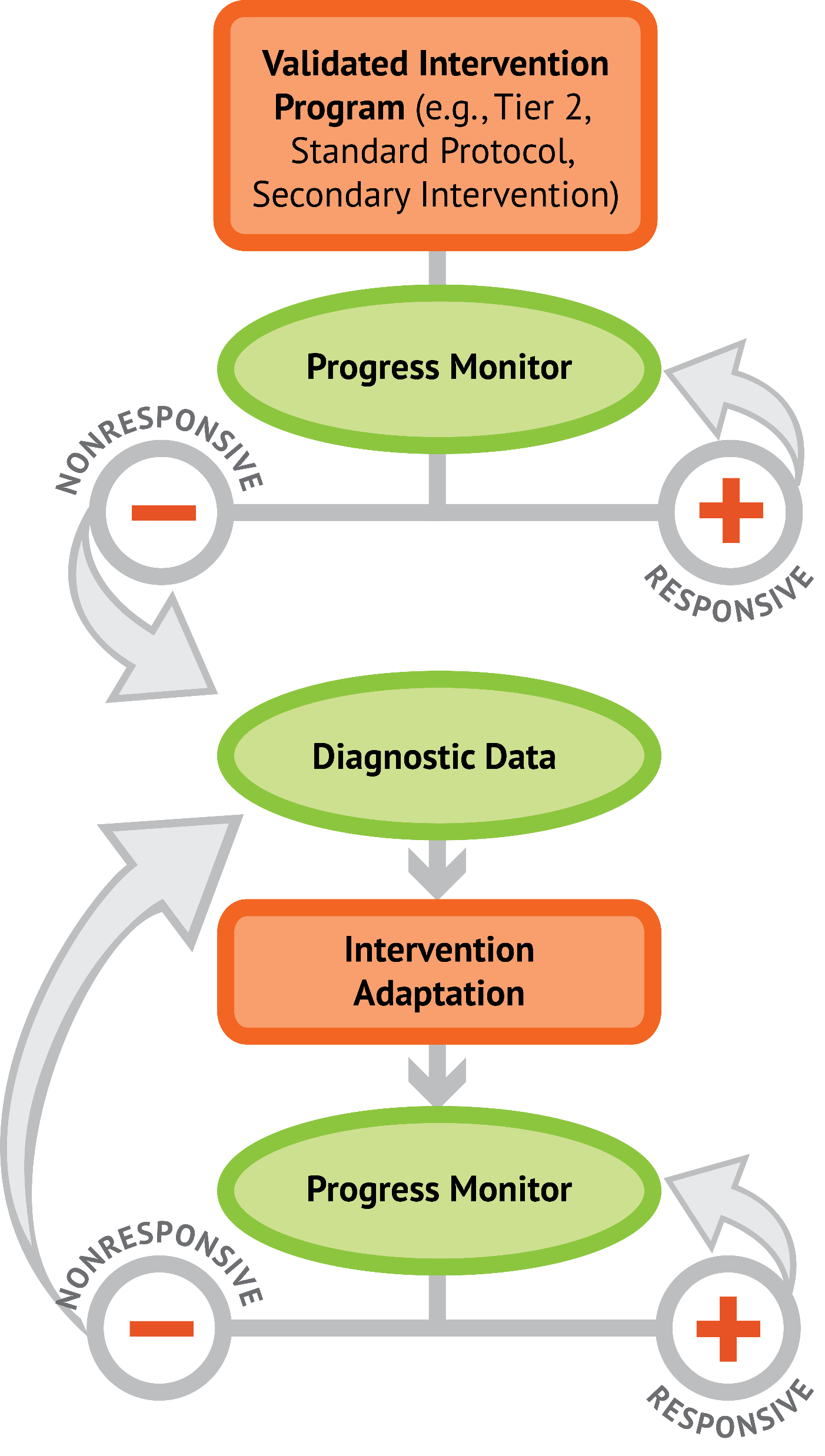 Determining Response
Four most recent, consecutive scores
Trendline
Determining Response
Four most recent, consecutive scores
If at least 6 weeks of instruction have occurred:
If all four most recent scores fall above the goal-line, increase the goal.
Determining Response
Four most recent, consecutive scores
Raise the goal
X
Determining Response
Four most recent, consecutive scores
If at least 6 weeks of instruction have occurred:
If all four most recent scores fall above the goal-line, increase the goal. 
If all four most recent scores fall below the goal-line, adapt the intervention.
Determining Response
Four most recent, consecutive scores
Adaptation
X
Determining Response
Four most recent, consecutive scores
If at least 6 weeks of instruction have occurred:
If all four most recent scores fall above the goal-line, increase the goal. 
If all four most recent scores fall below the goal-line, adapt the intervention. 
If the four most recent scores fall both above and below the goal-line, continue monitoring data.
Determining Response
Four most recent, consecutive scores
Continue monitoring
X
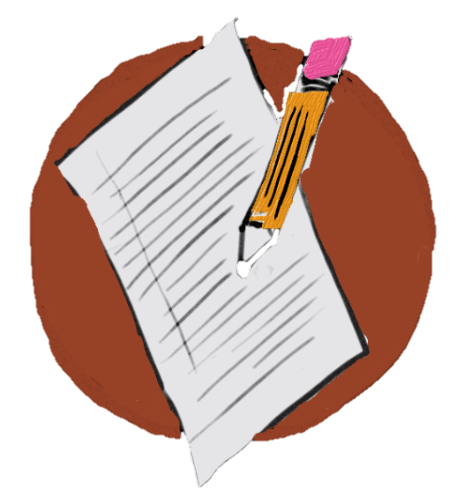 Slide 135
Workbook Activity #9
Look at the graphs for these students. What decisions would you make about the progress of each student?
Determining Response
Four most recent, consecutive scores
Trendline
Determining Response
Trendline
If the trend-line is steeper than the goal line, then increase the goal.
Determining Response
Trendline
Raise the goal
X
Determining Response
Trendline
If the trend-line is steeper than the goal line, then increase the goal.
If the trend-line is flatter than the goal line, then adapt the intervention.
Determining Response
Four most recent, consecutive scores
Adaptation
X
Determining Response
Trendline
If the trend-line is steeper than the goal line, then increase the goal.
If the trend-line is flatter than the goal line, then adapt the intervention.
If the trend-line and goal-line are fairly equal, continue monitoring progress.
Determining Response
Four most recent, consecutive scores
Continue monitoring
X
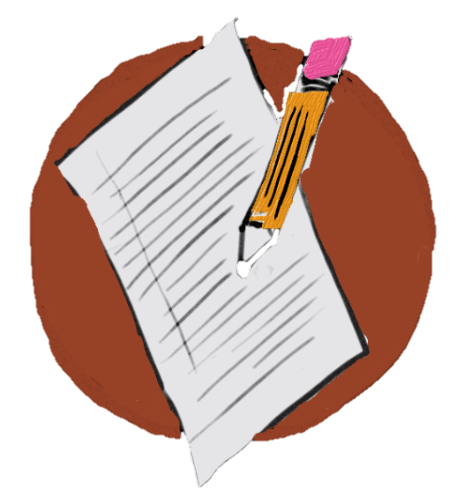 Slide 143
Workbook Activity #10
Look at the graphs for these students. What decisions would you make about the progress of each student?
To Review
Several options for setting goals
Benchmark
Slope (ROI)
Intra-individual
To Review
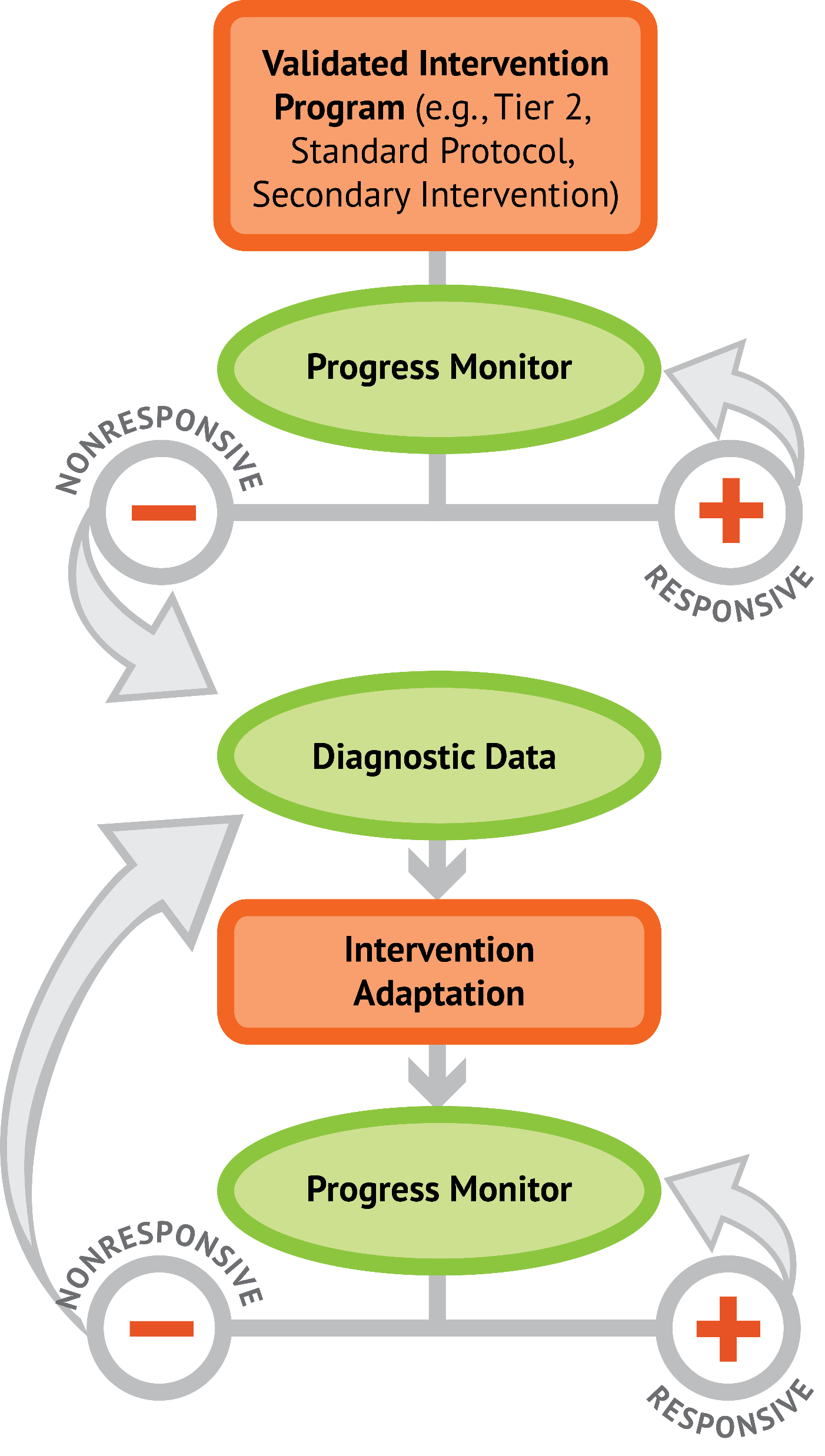 Four most recent, consecutive scores
Trendline
Part 3’s Checklist:How do you interpret progress monitoring scores?
Set goals using:
Benchmark
Slope (rate of improvement)
Intra-individual framework
Make timely decisions about progress using:
Four most recent, consecutive scores
Trendline
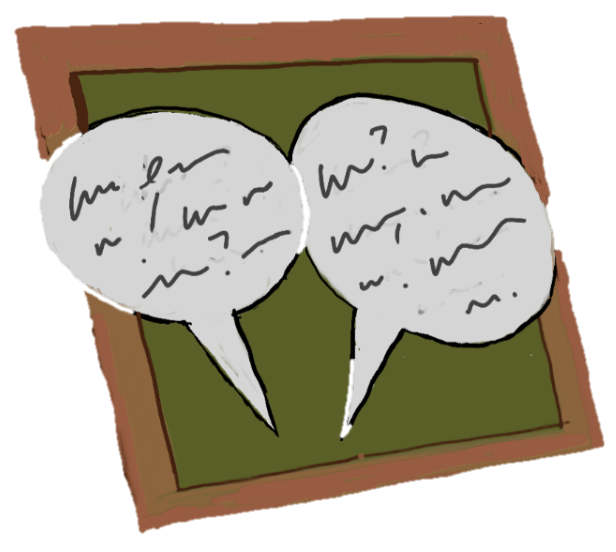 Discussion Board
Share your current structure for making DBI decisions. 
Who administers progress monitoring measures? 
Who makes the decisions about response? 
When and how are decisions made?
Slide 148
Closing
Objectives
PART 1: What are the different types of assessments used to monitor student progress in mathematics within DBI?

PART 2: How do you administer progress monitoring measures with fidelity?

PART 3: How do you interpret progress monitoring scores?
Slide 150
Link to Video: https://youtu.be/Z48vgcjX6vE
Parts 1 and 2
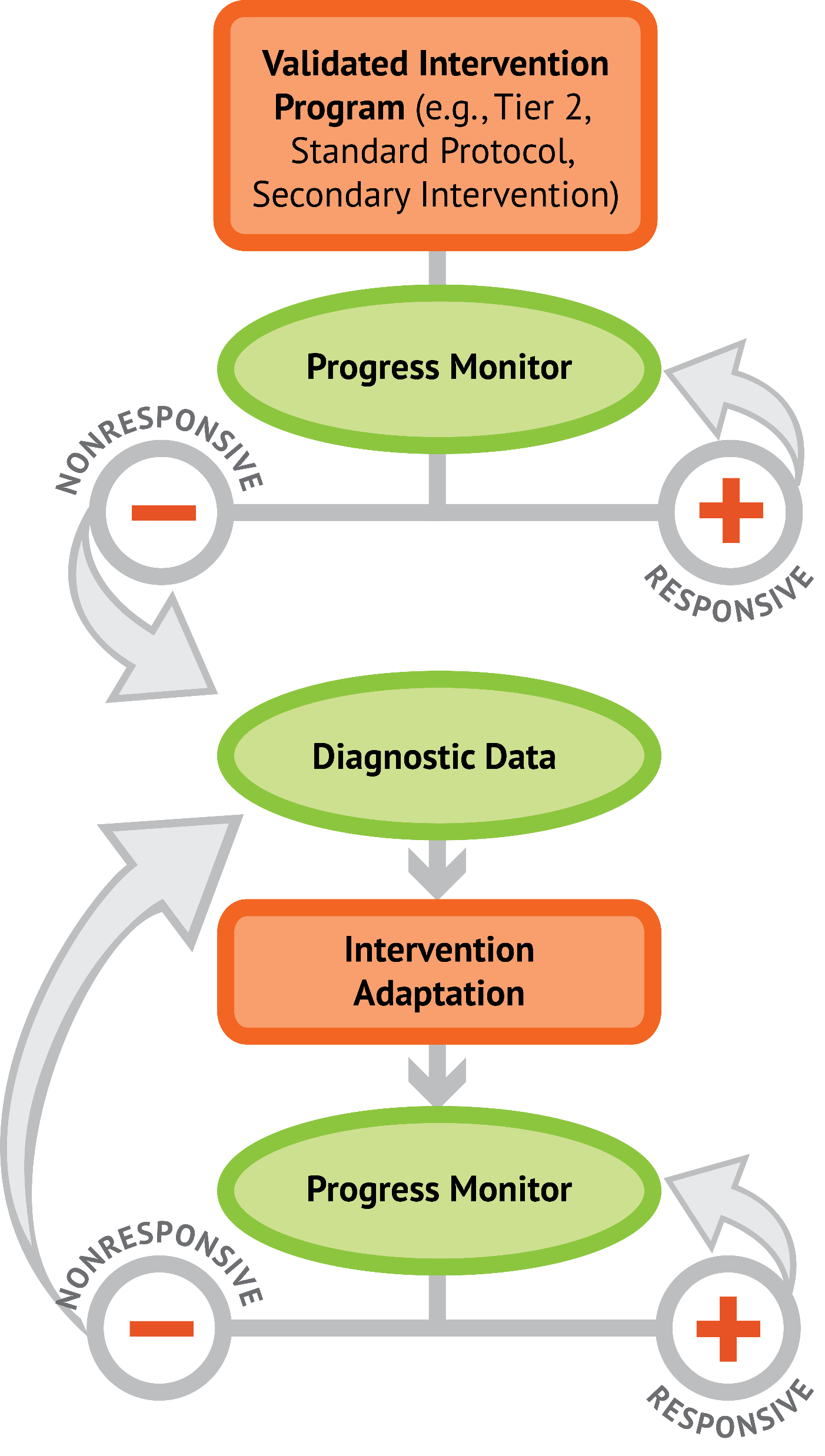 Part 1’s Checklist:What are the different types of assessments used to monitor student progress in mathematics within DBI?
Use formative assessments to help make ongoing decisions about response or nonresponse
Use diagnostic assessments to understand student strengths and weaknesses that inform adaptations to instruction
Use summative assessments to gauge end-of-year learning
Part 2’s Checklist:How do you administer progress monitoring measures with fidelity?
Select progress monitoring measures that are reliable and valid and have alternate forms
Administer progress monitoring measures with fidelity
Score progress monitoring measures and graph student scores
Part 3
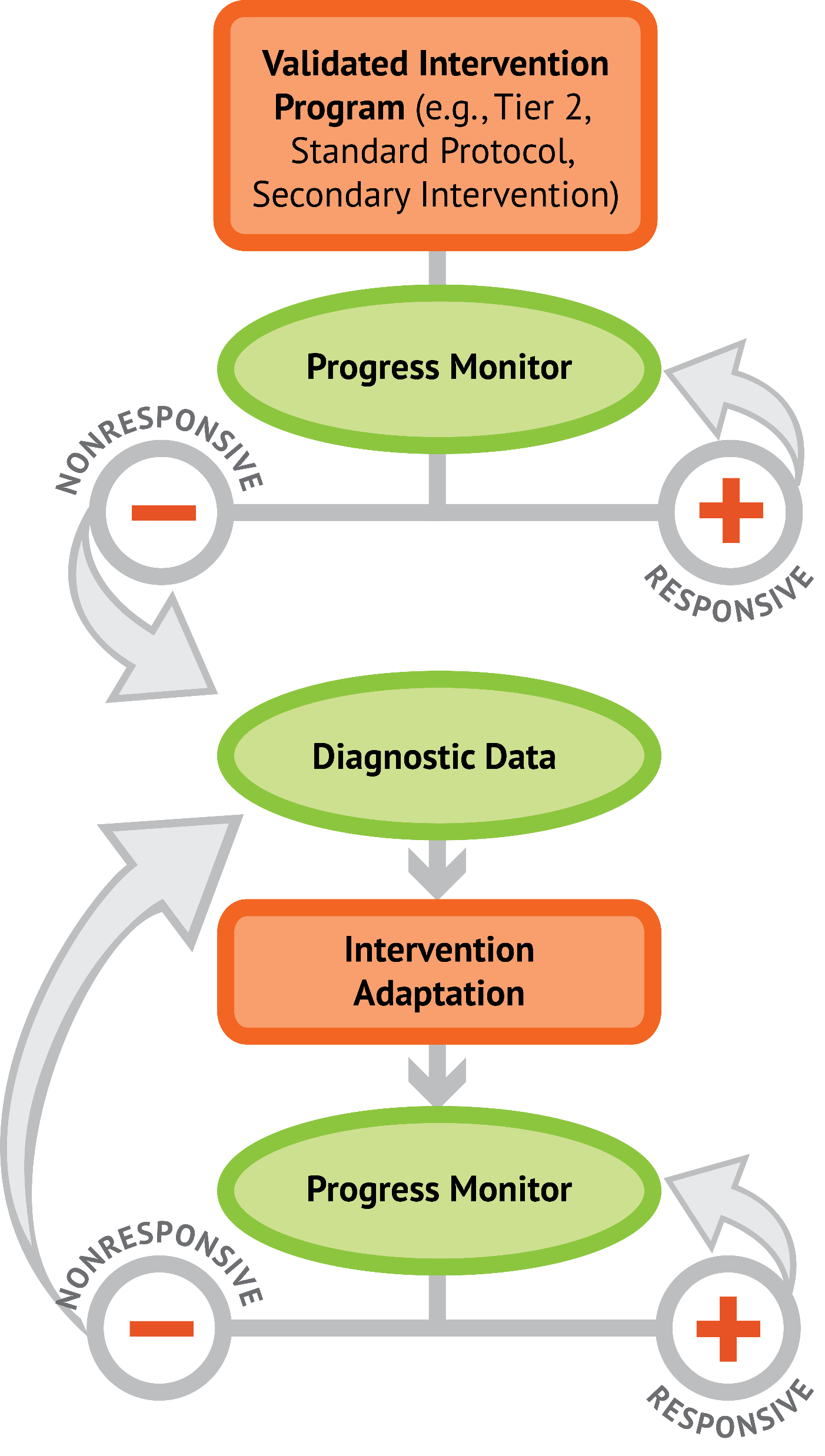 Part 3’s Checklist:How do you interpret progress monitoring scores?
Set goals using:
Benchmark
Slope (rate of improvement)
Intra-individual framework
Make timely decisions about progress using:
Four most recent, consecutive scores
Trendline
Classroom Application
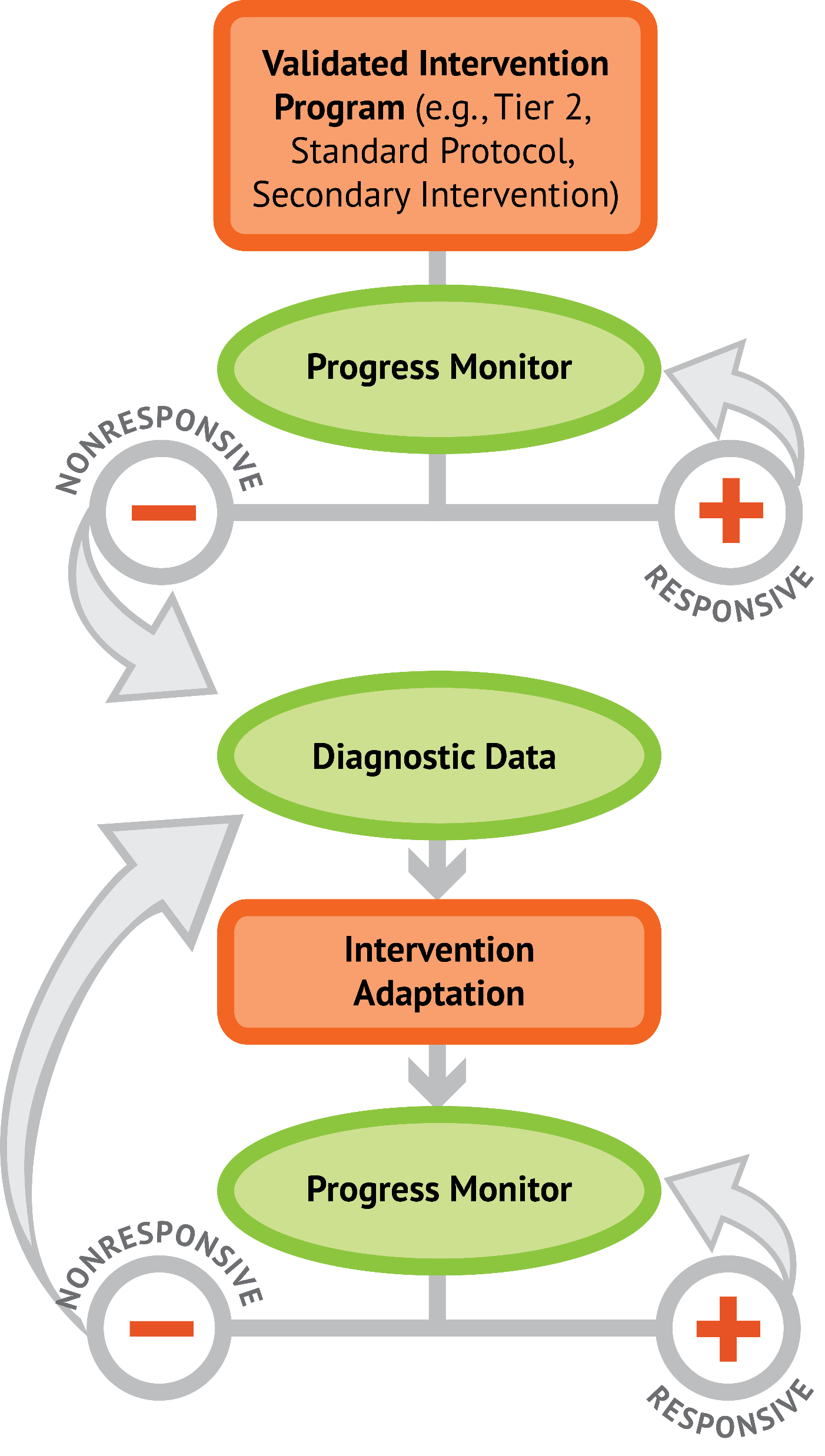 Start (or continue) implementing progress monitoring measures on a weekly basis
Start (or continue) graphing data
Start (or continue) making decisions about progress
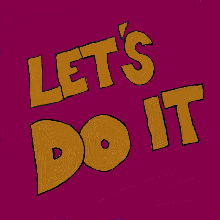 156
Looking Ahead
1: Developing a scope and sequence for intervention
Slide 158
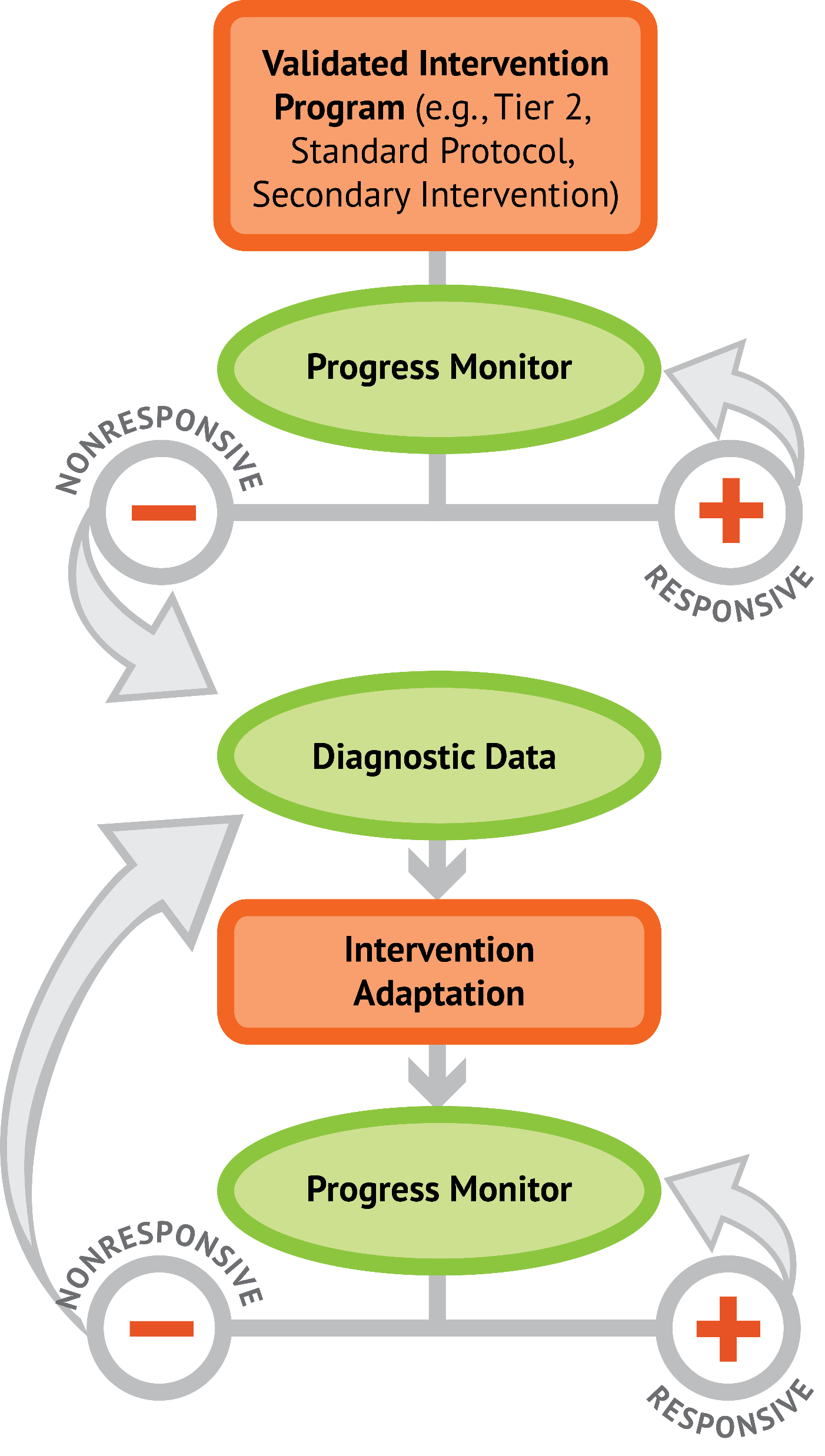 2: Progress monitoring and determining response
3: Selecting evidence-based practices for the instructional platform
4: Instructional delivery: explicit instruction, multiple representations, language
5: Instructional strategies: fluency building, problem solving, motivation
6: Whole number content
7: Rational number content
8: DBI and mathematics: fidelity, adaptations
Module 3
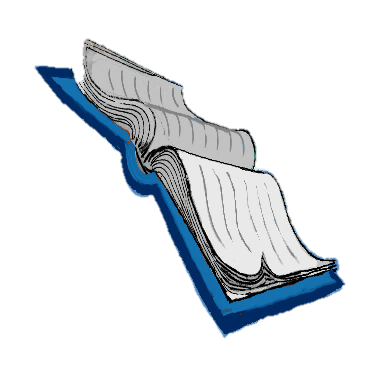 Hughes, E. M., Powell, S. R., Lembke, E. S., & Riley-Tillman, T. C. (2016). Taking the guesswork out of locating evidence-based practices for diverse learners. Learning Disabilities Research and Practice, 31, 130–141. doi:10.1111/ldrp.12103
See You Soon!